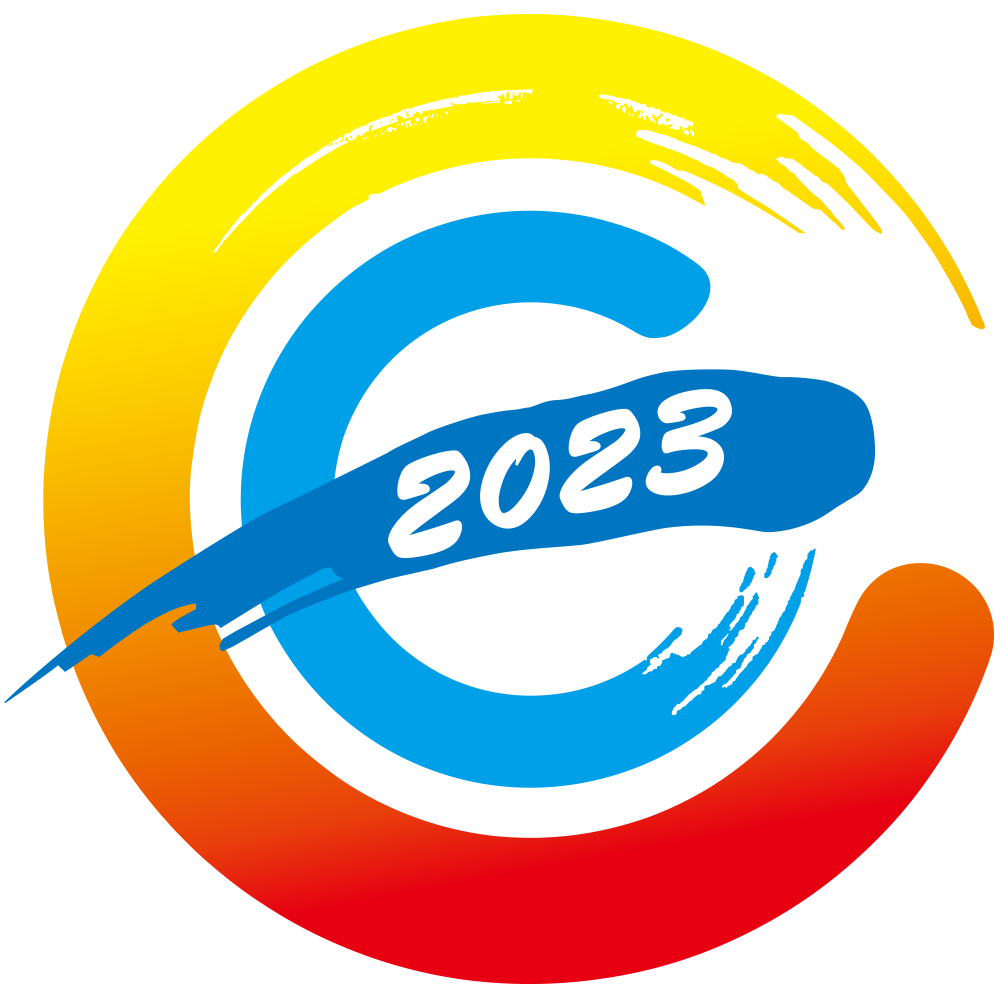 第五次全国经济普查综合试点培训
综合试点方案说明（贸经）
国务院第五次全国经济普查领导小组办公室
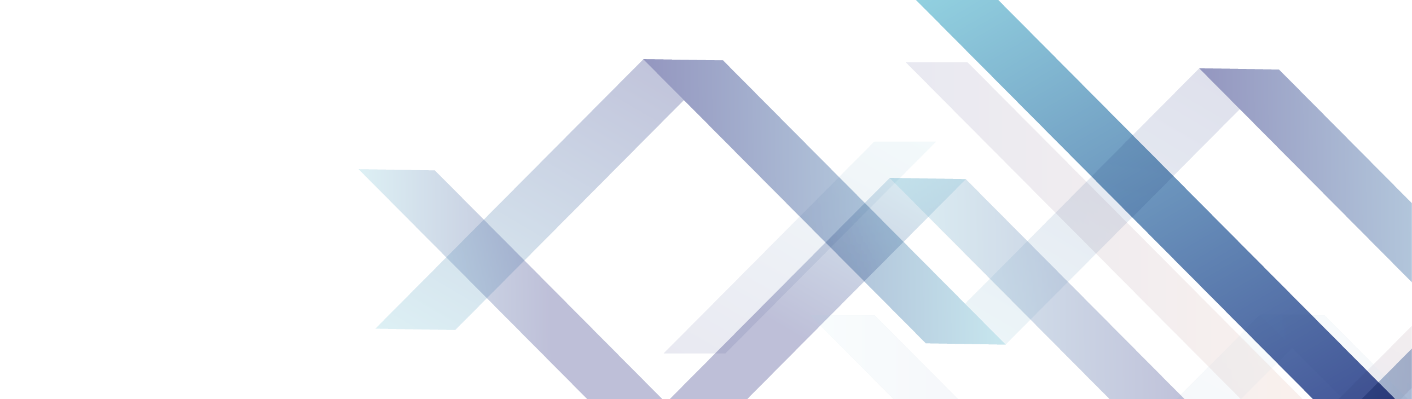 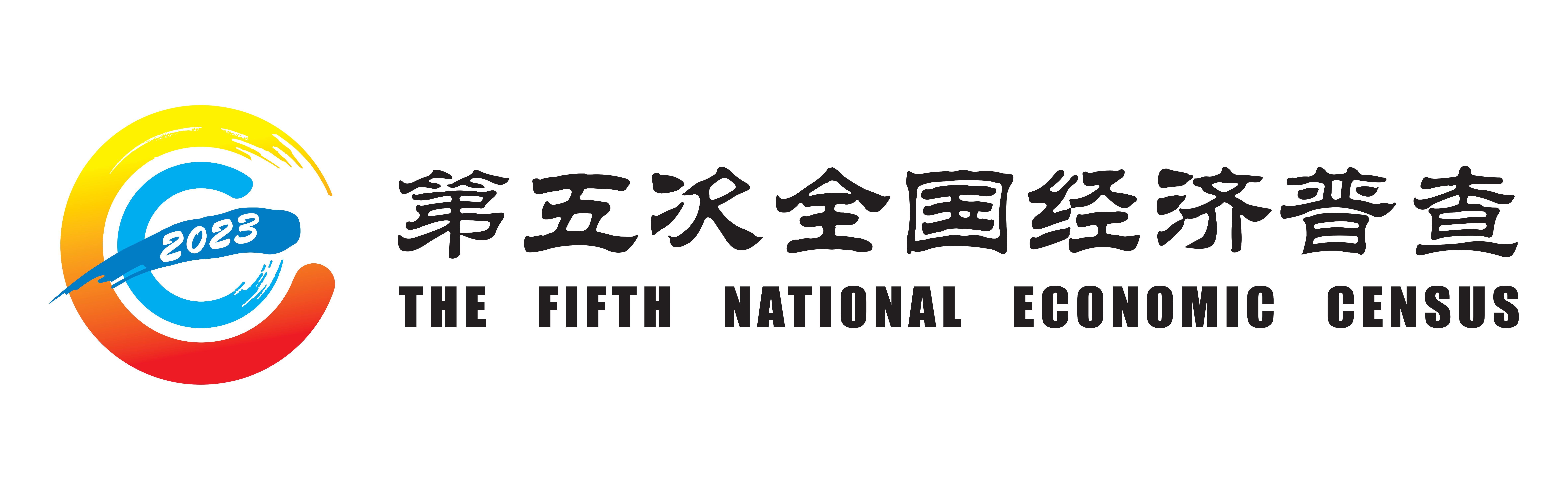 综合试点的目的
第一部分
表式及填报范围
第二部分
内容变化及重点说明
第三部分
需重点关注的问题
第四部分
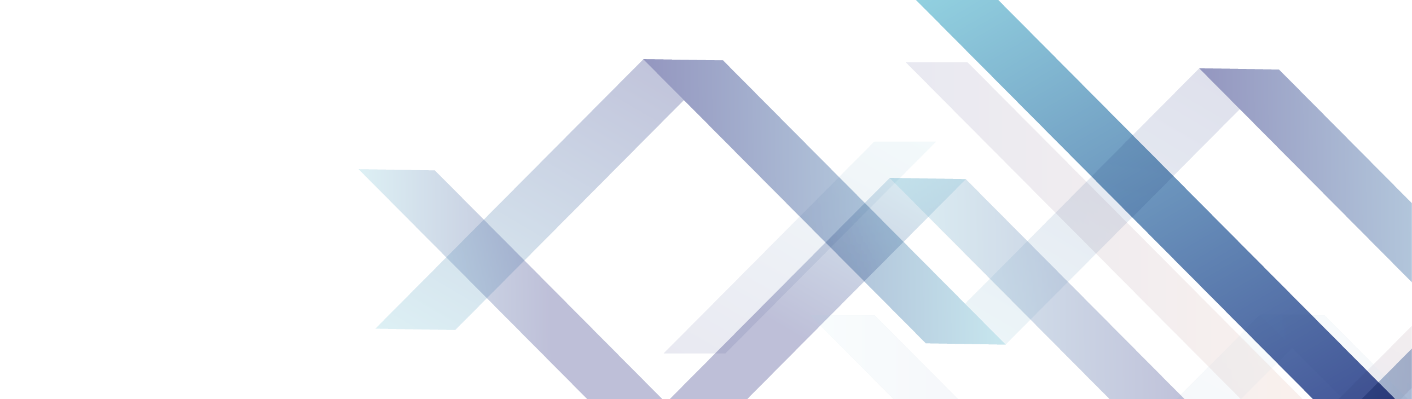 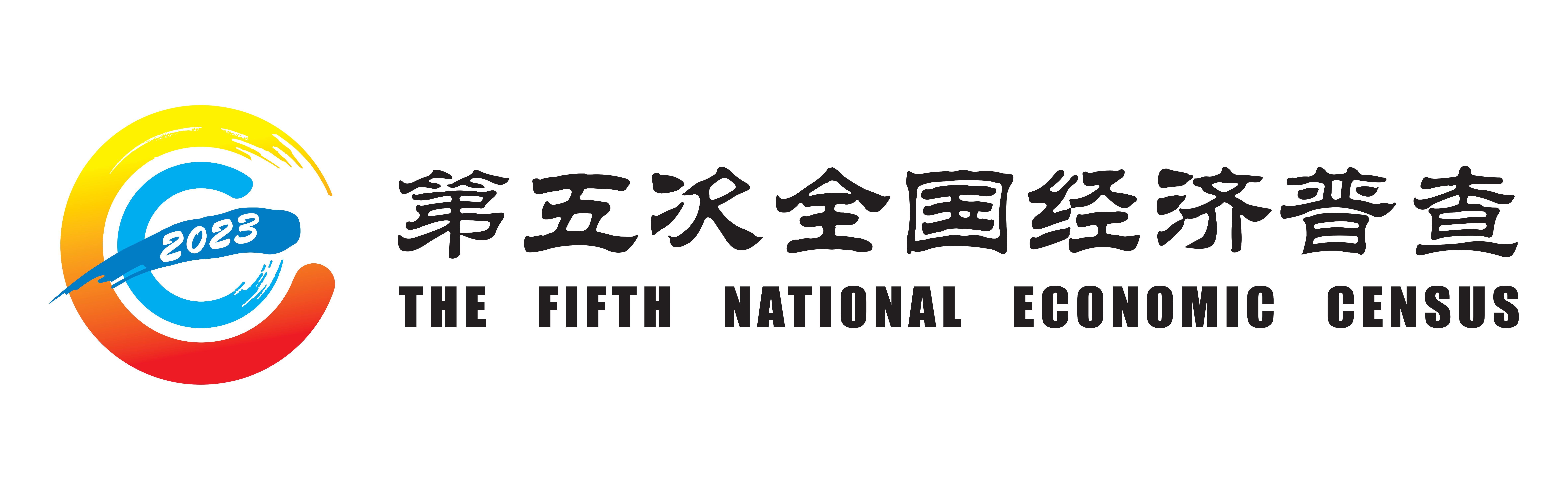 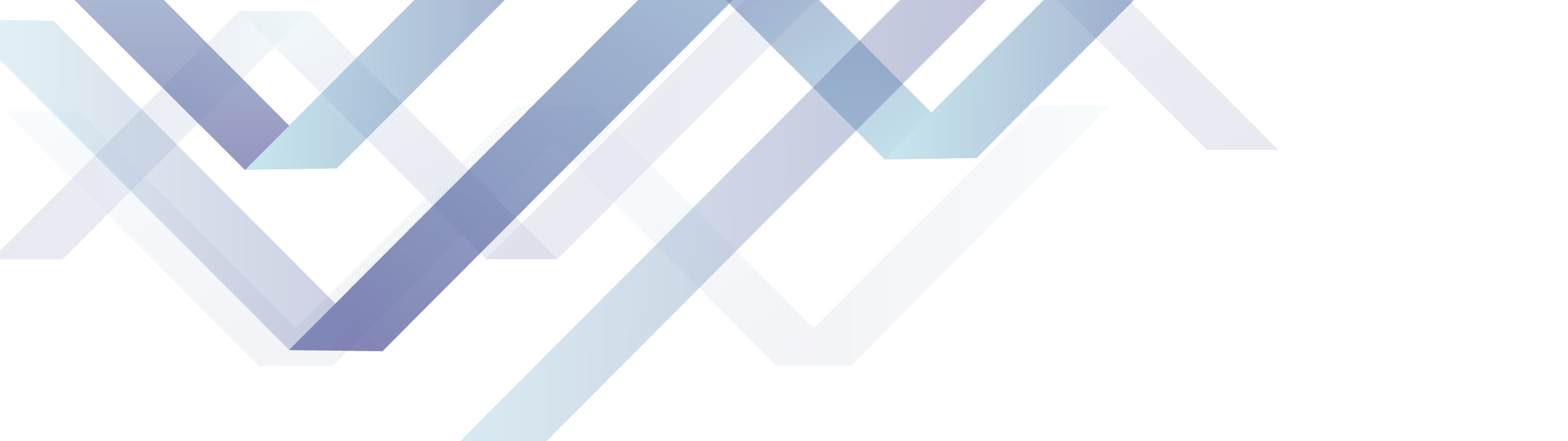 第一部分
综合试点的目的
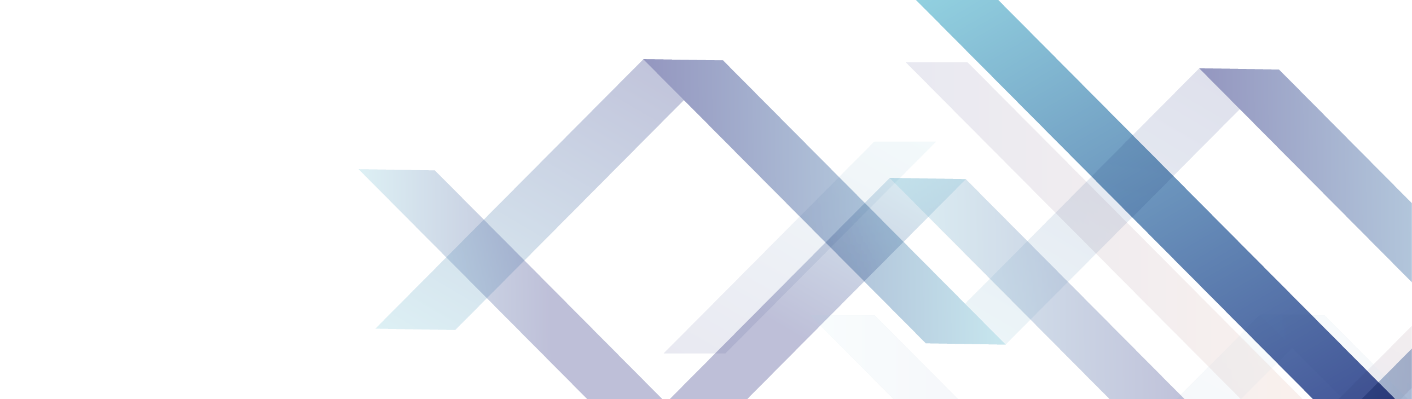 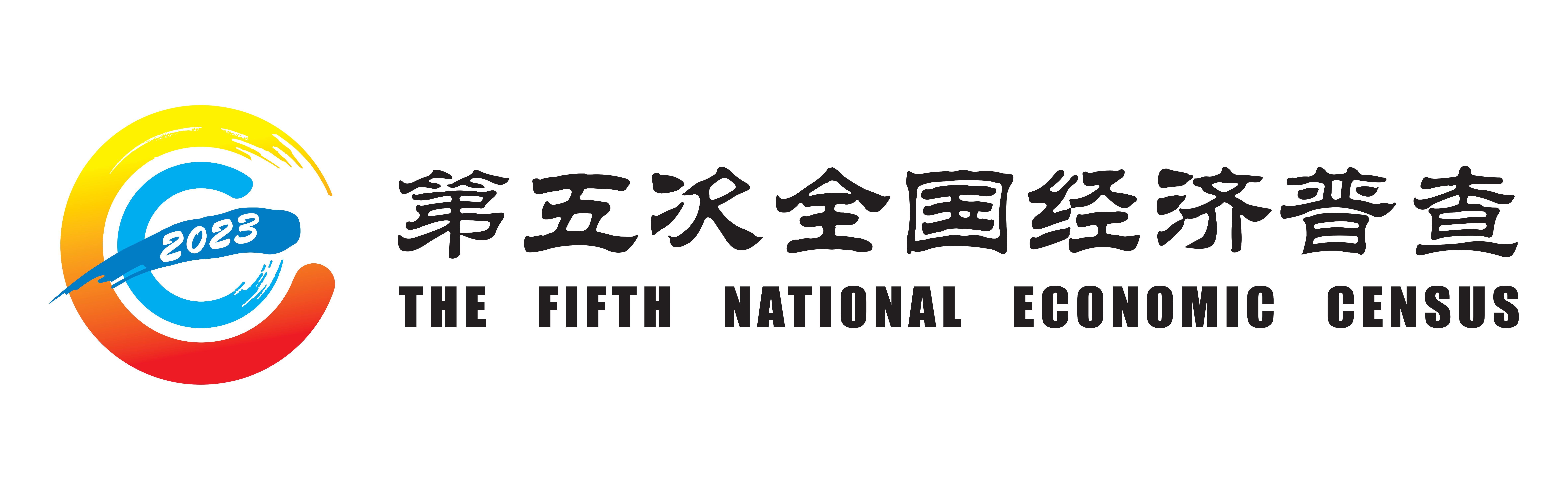 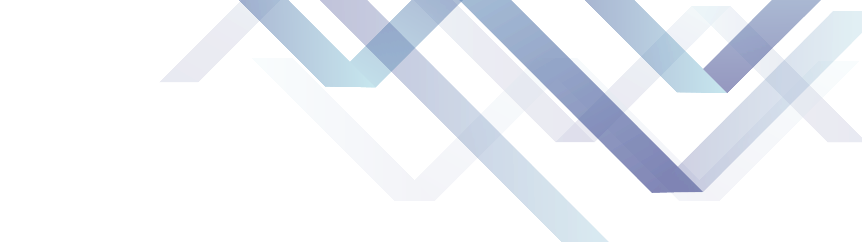 综合试点的目的
研究新增指标可获性和准确性
 财务指标、网上零售情况、商品零售类值等
研究新增表式填报的可行性，评估数据质量
 数字经济活动情况、主要业务活动营业收入等
对完善表式、指标和审核关系提出意见建议
   新增表或指标（例如，数字经济活动情况中指标解释的易操作性）+原有表或指标
针对非一套表单位、个体户，探索出一套简易可行且有一定依据的数据采集流程
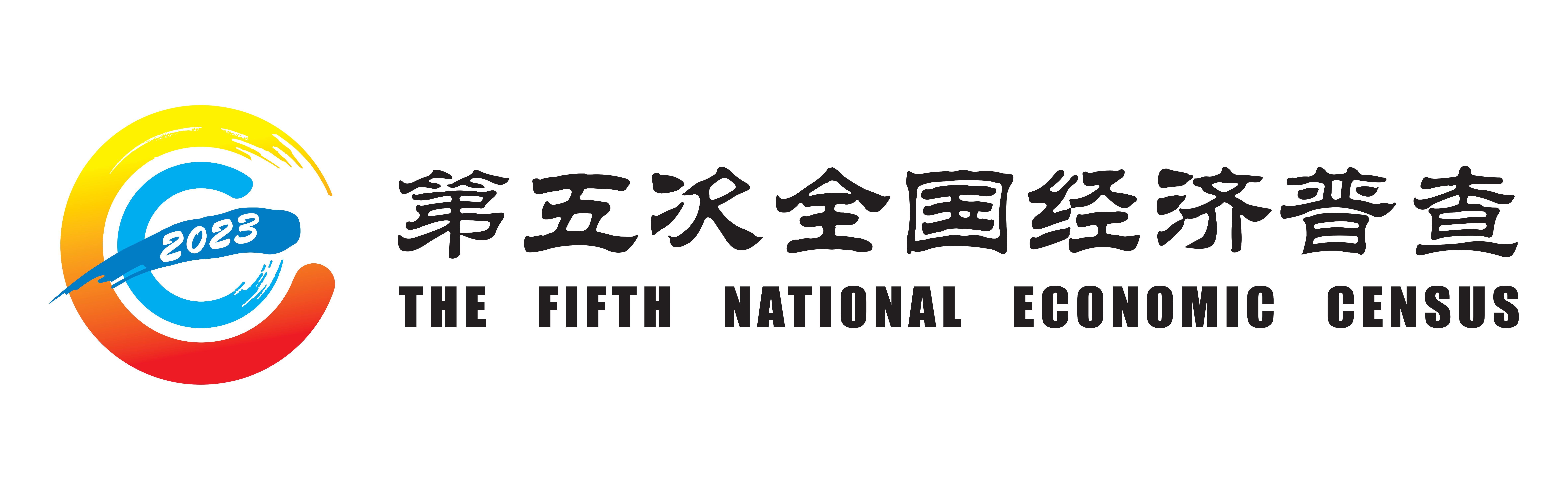 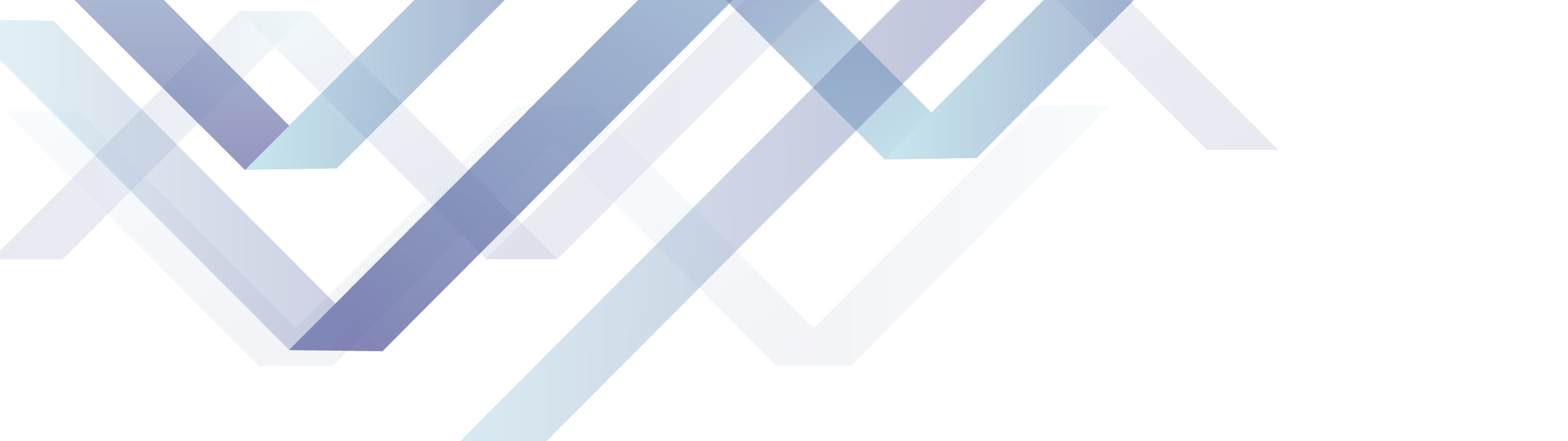 第二部分
表式及填报范围
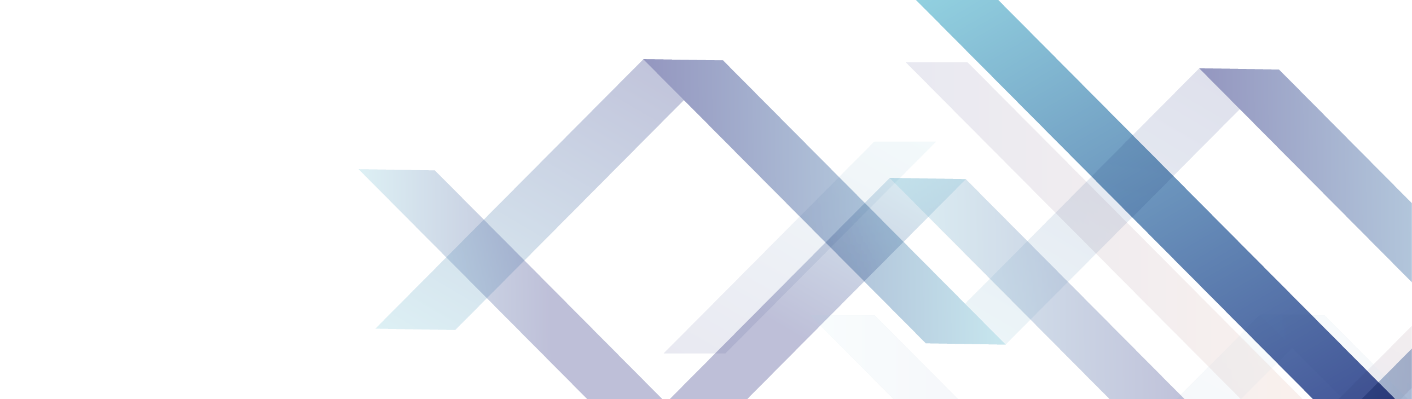 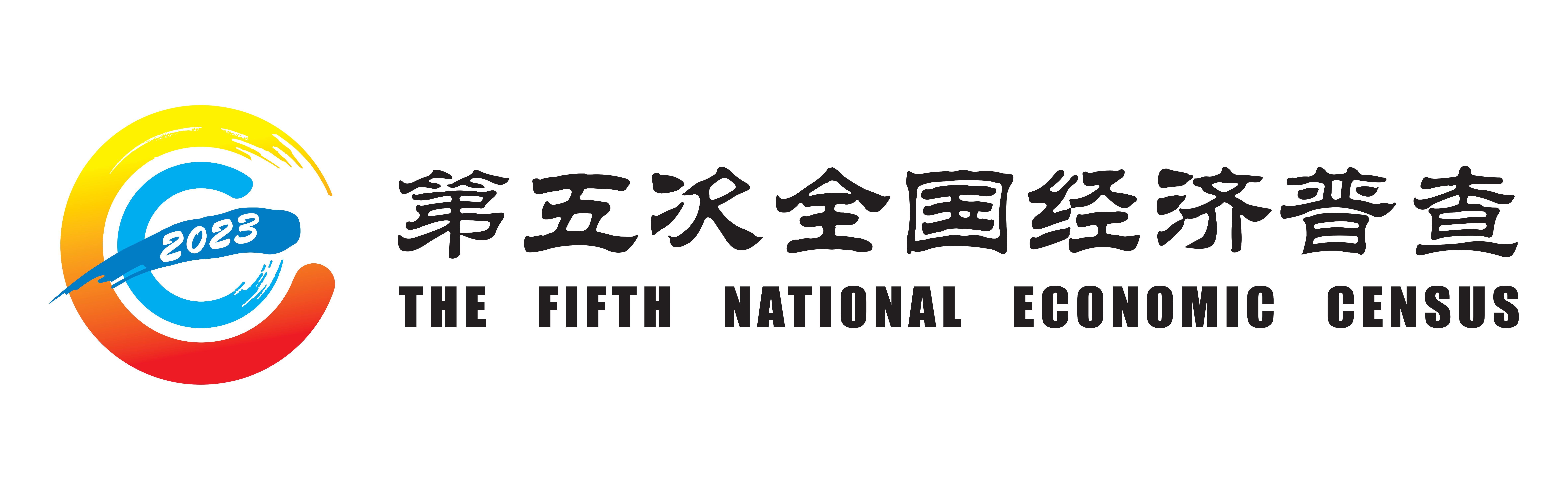 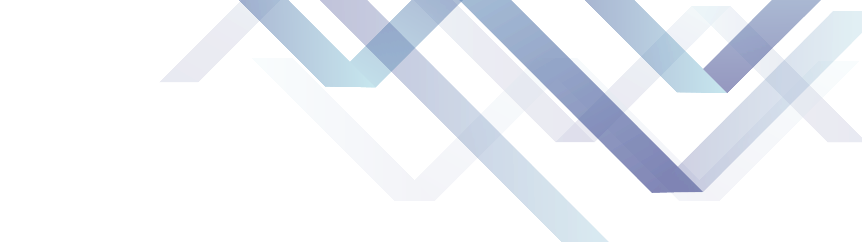 一套表单位调查表
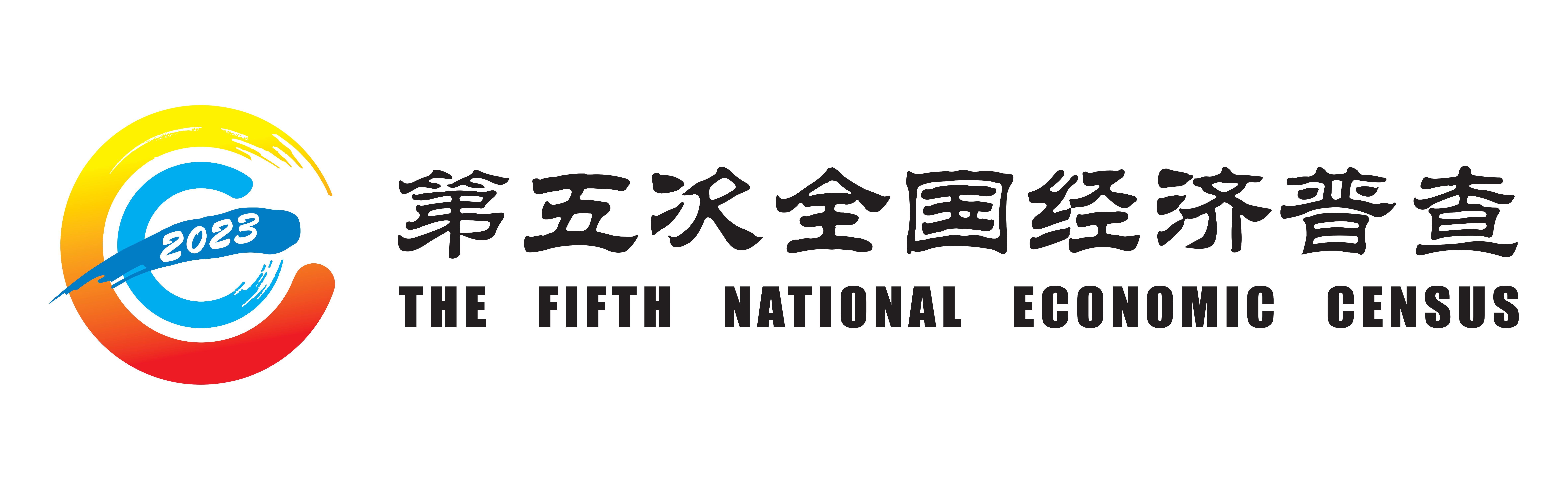 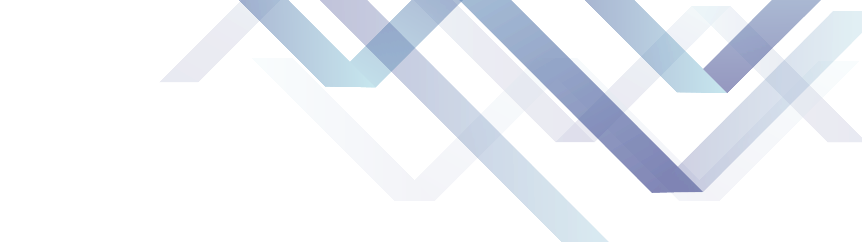 非一套表单位、个体经营户调查表
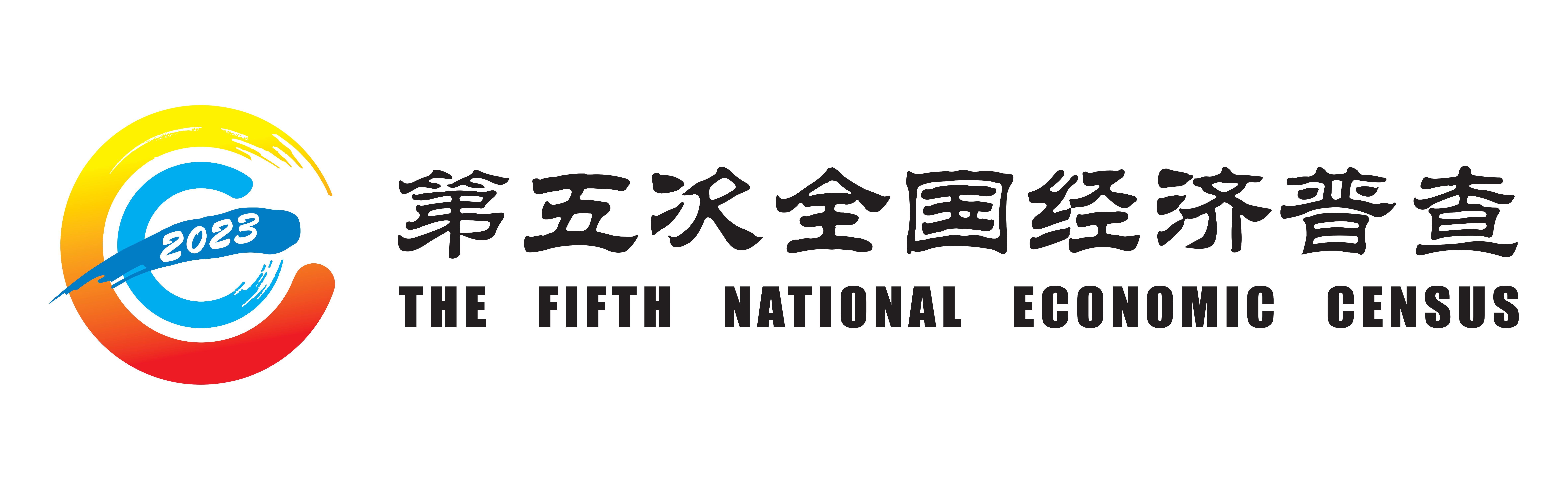 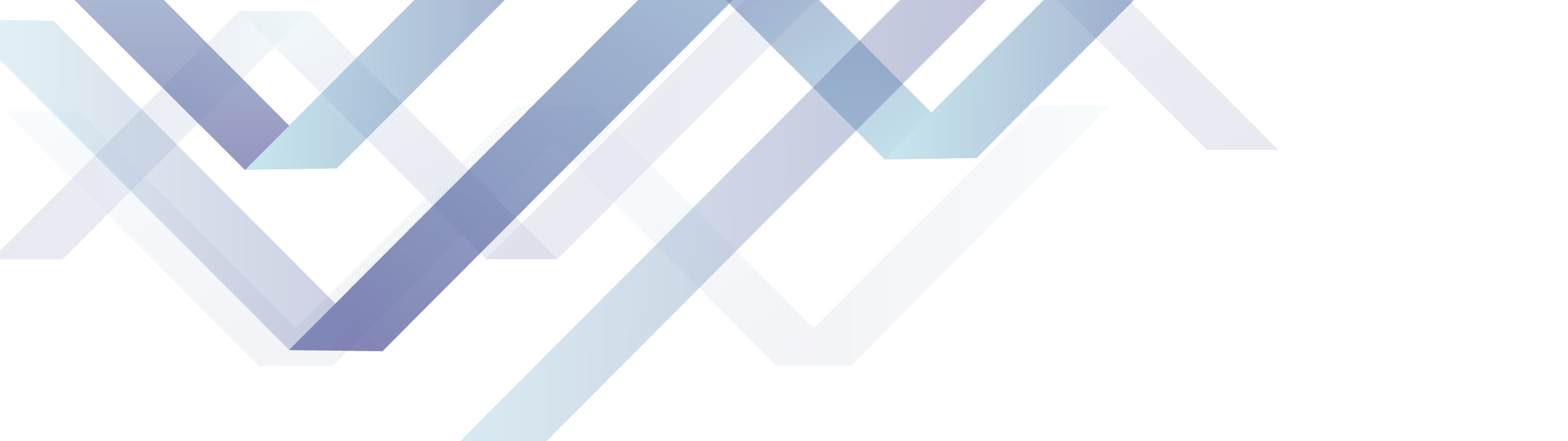 限额以上批发和零售业财务状况（E703表）
统计范围：
综合试点辖区内限额以上批发和零售业法人单位。
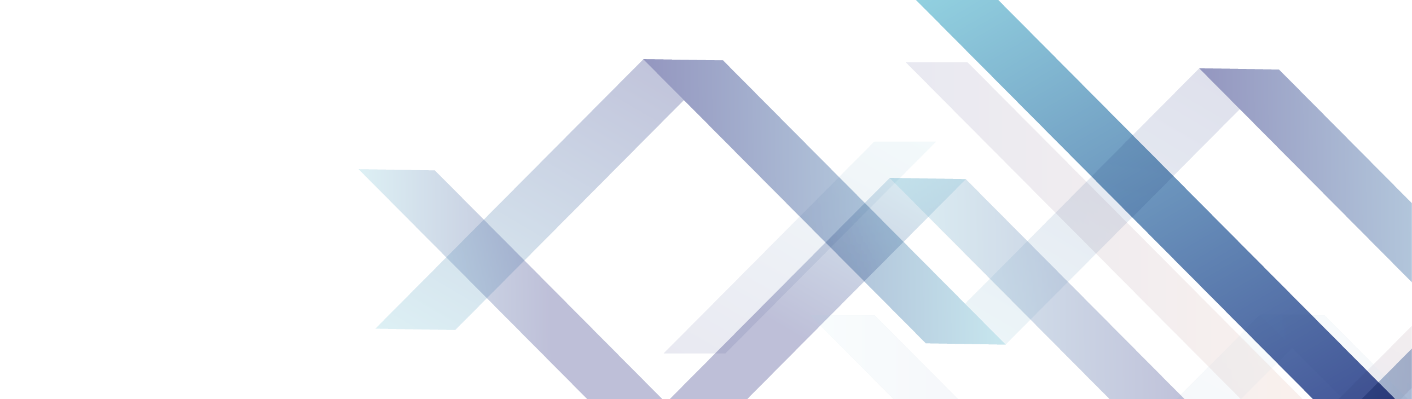 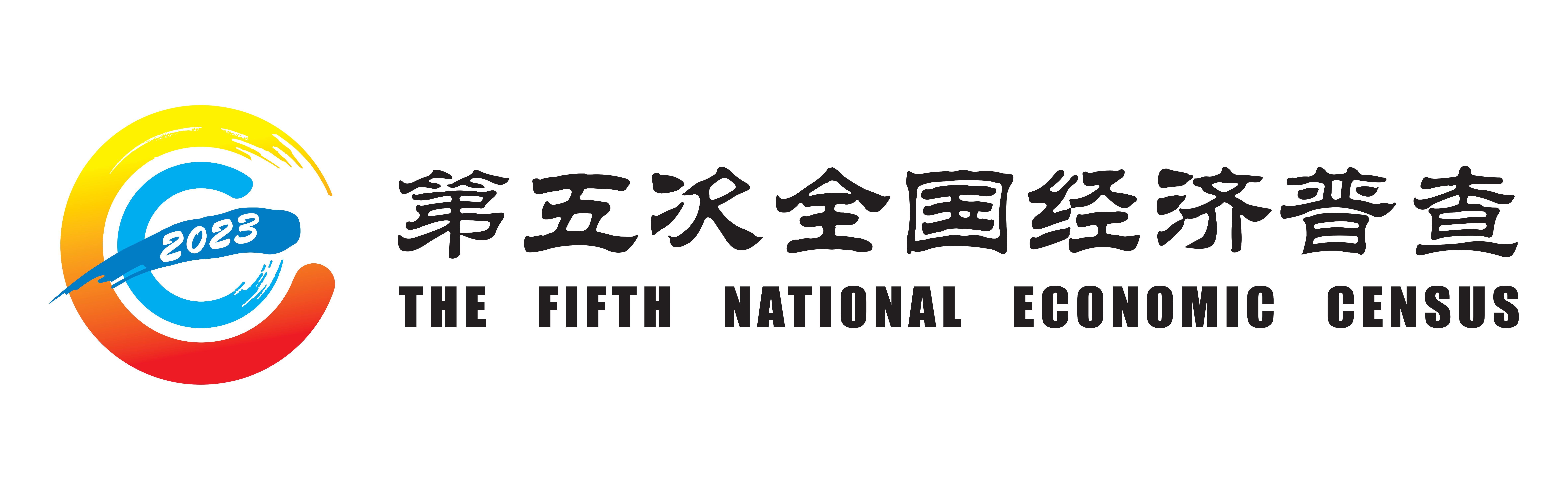 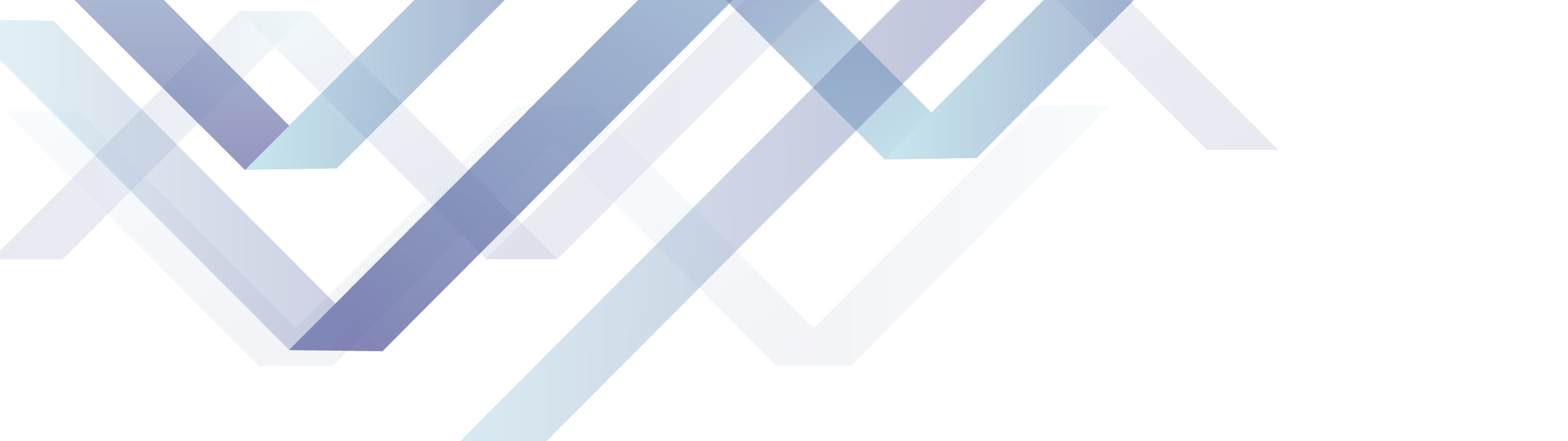 限额以上批发和零售业经营情况（E704表）
统计范围：
综合试点辖区内限额以上批发和零售业法人单位。
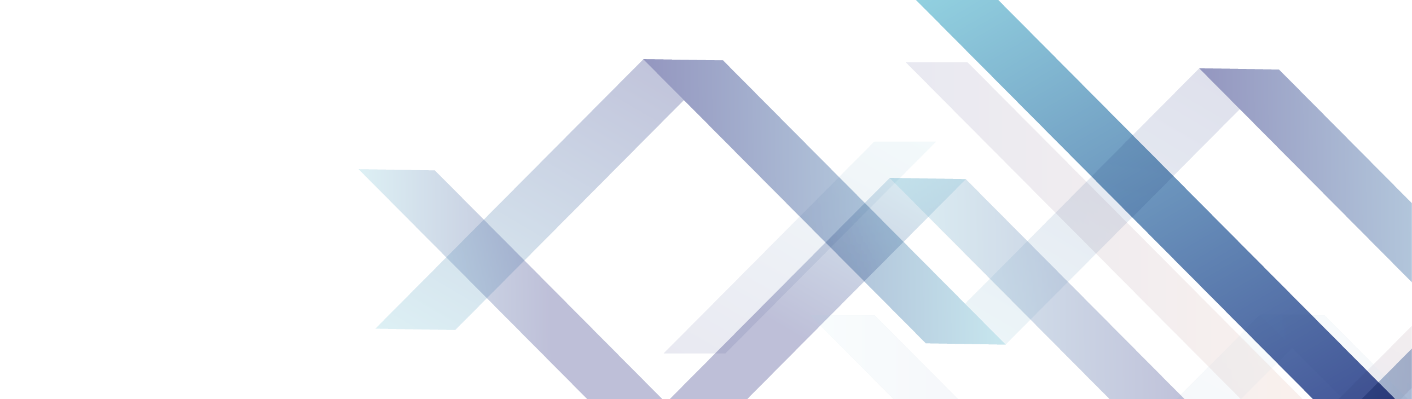 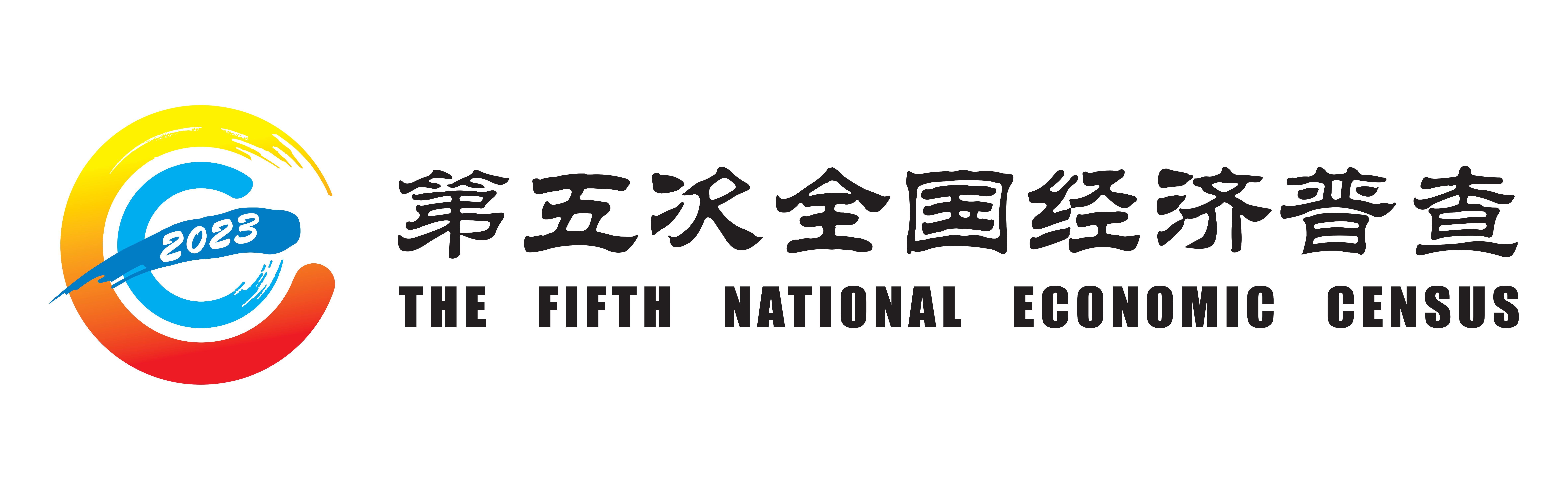 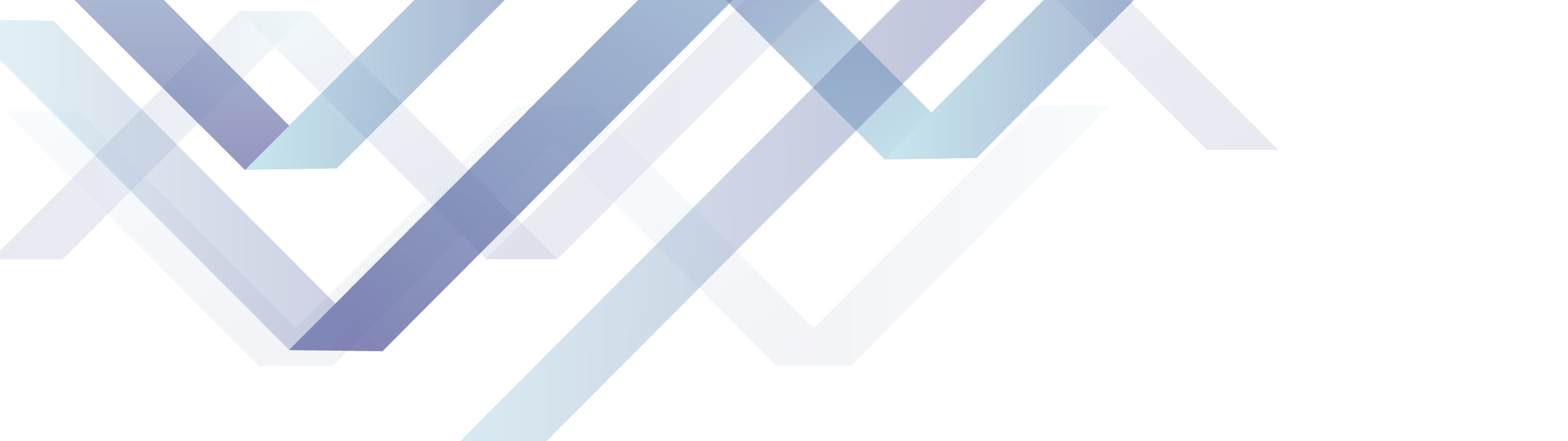 限额以上住宿和餐饮业财务状况（S703表）
统计范围：
综合试点辖区内限额以上住宿和餐饮业法人单位。
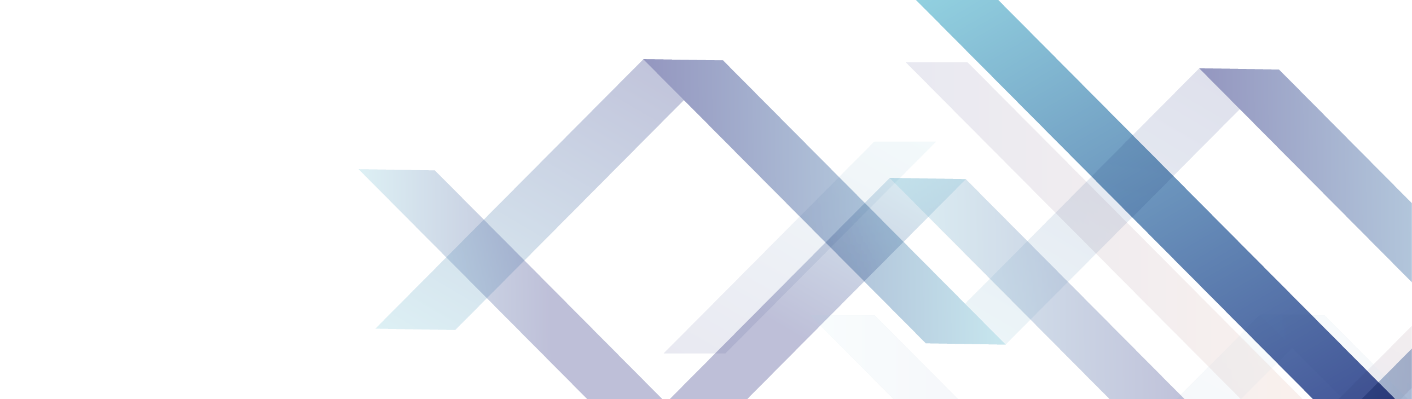 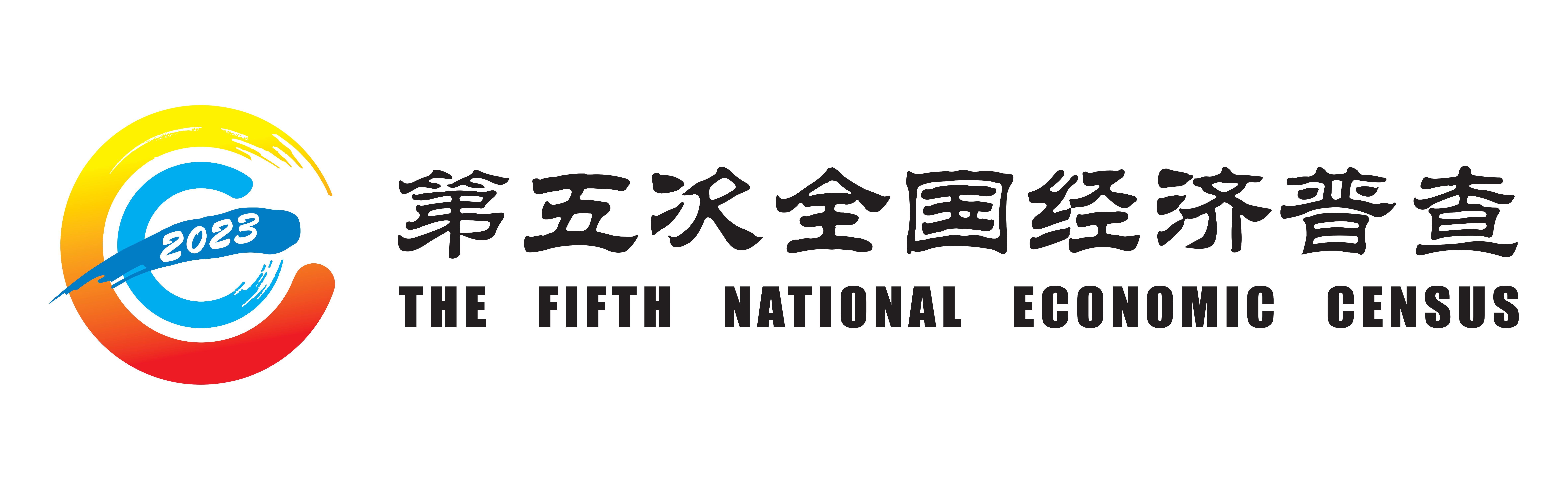 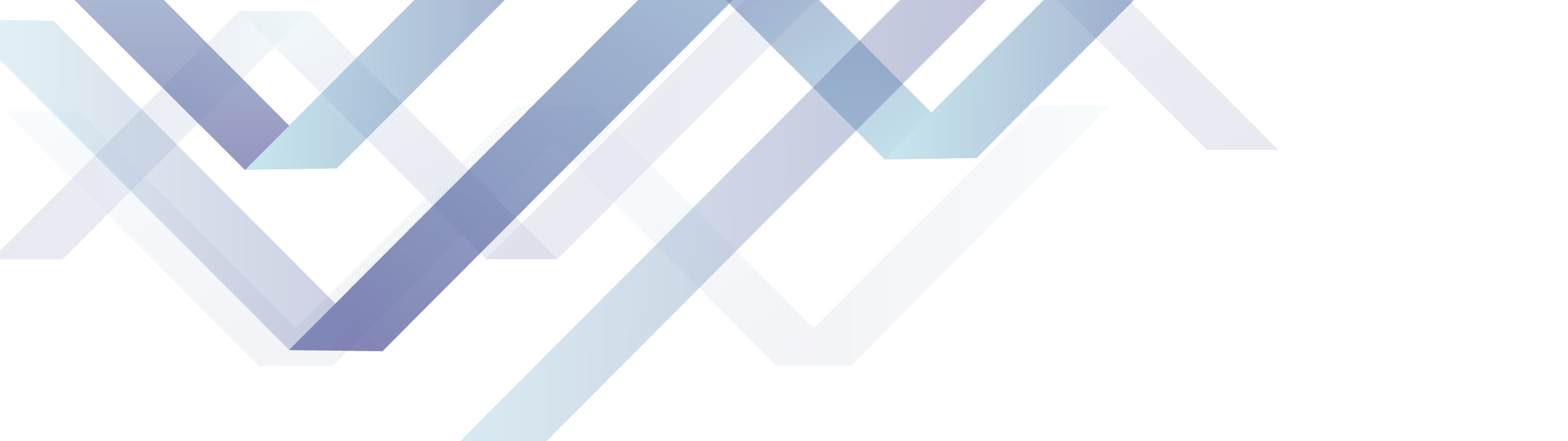 限额以上住宿和餐饮业经营情况（S704表）
统计范围：
综合试点辖区内限额以上住宿和餐饮业法人单位。
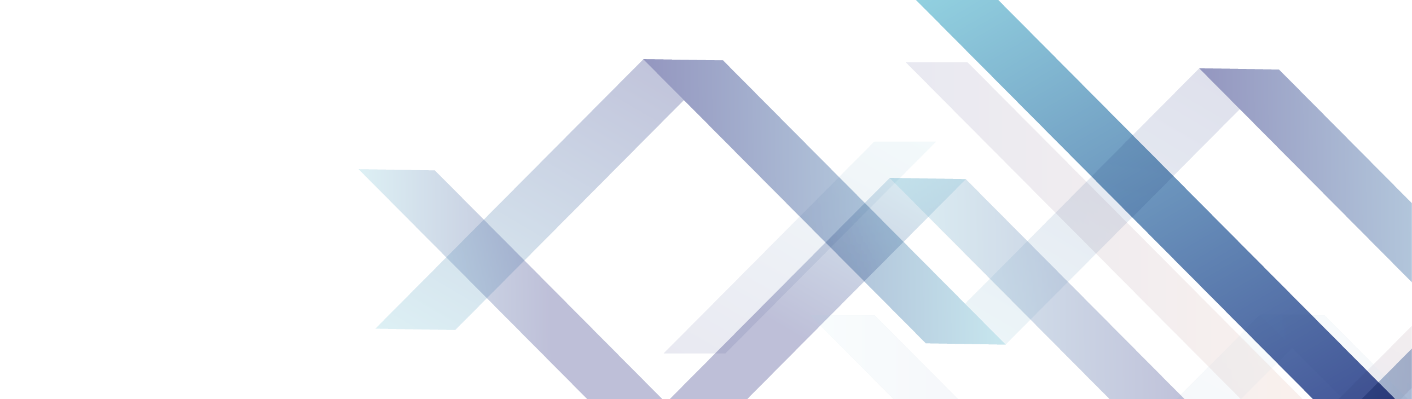 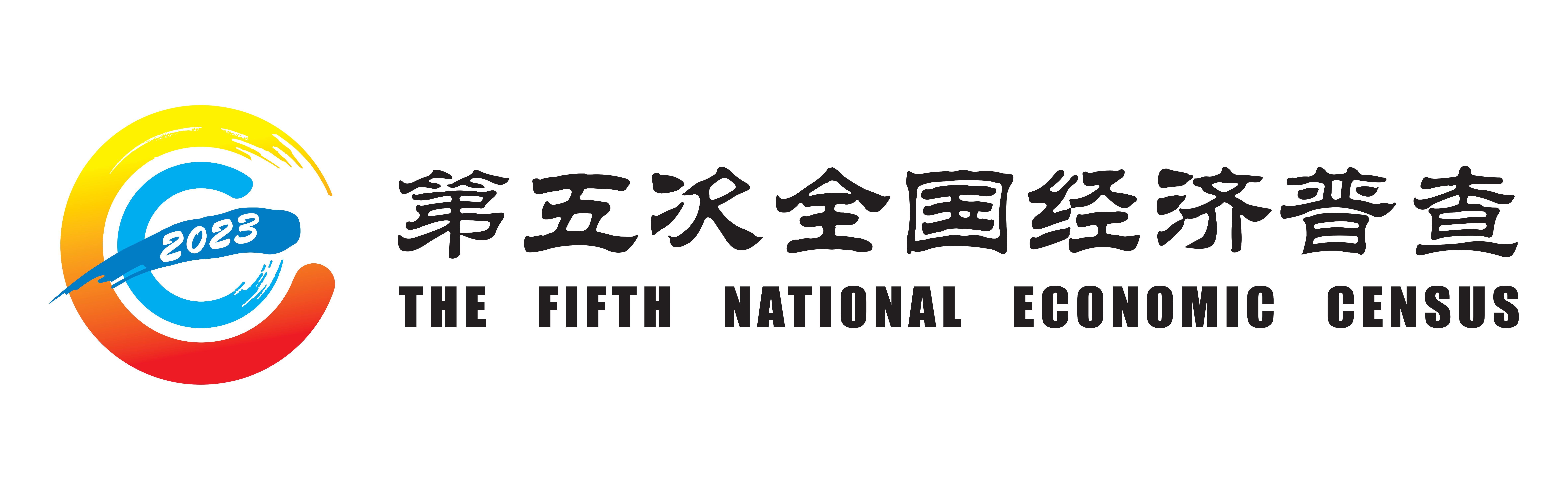 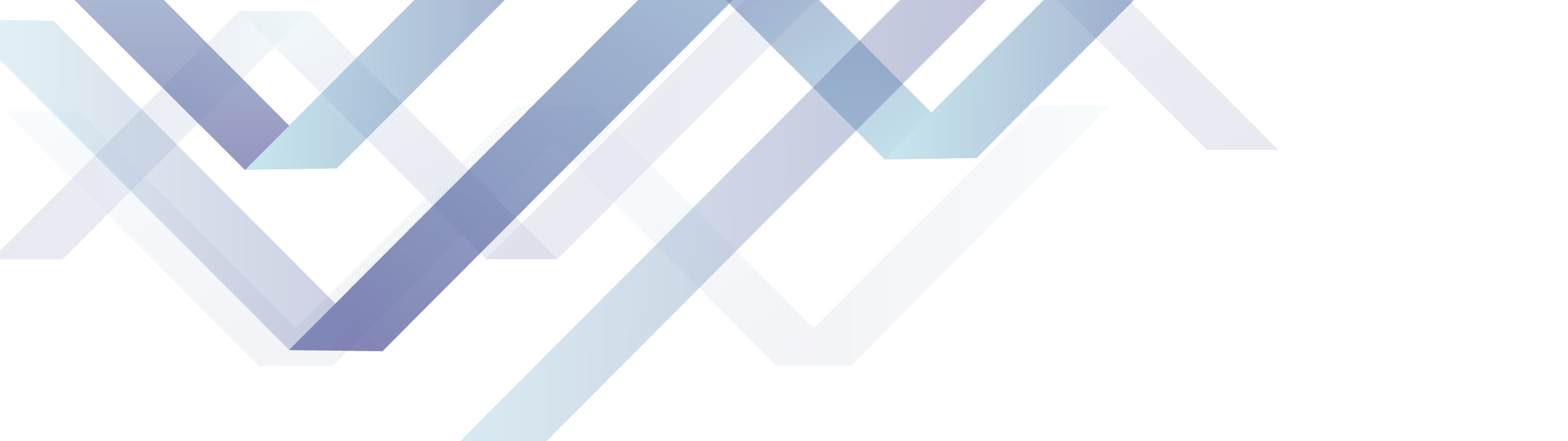 第三部分
内容变化及重点说明
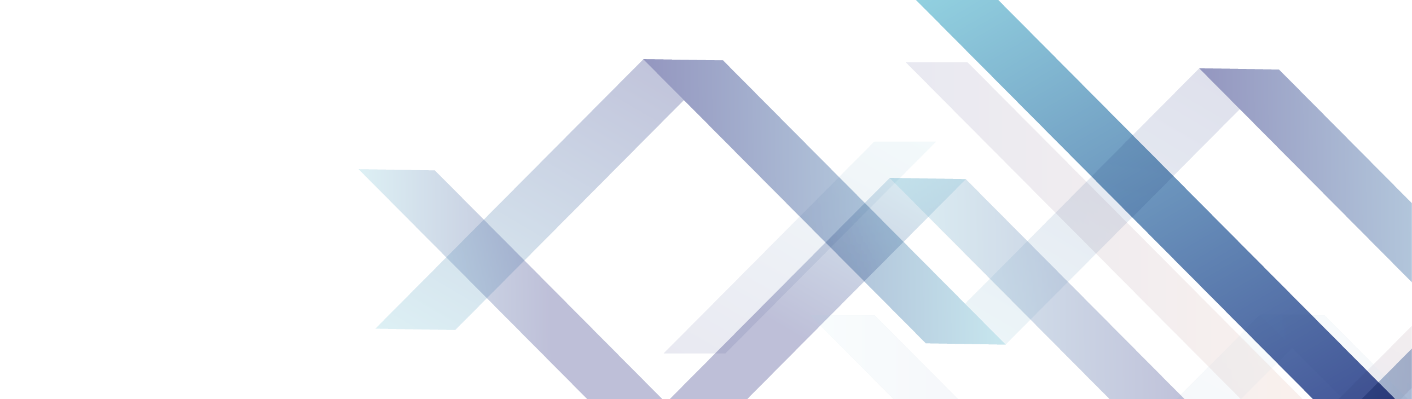 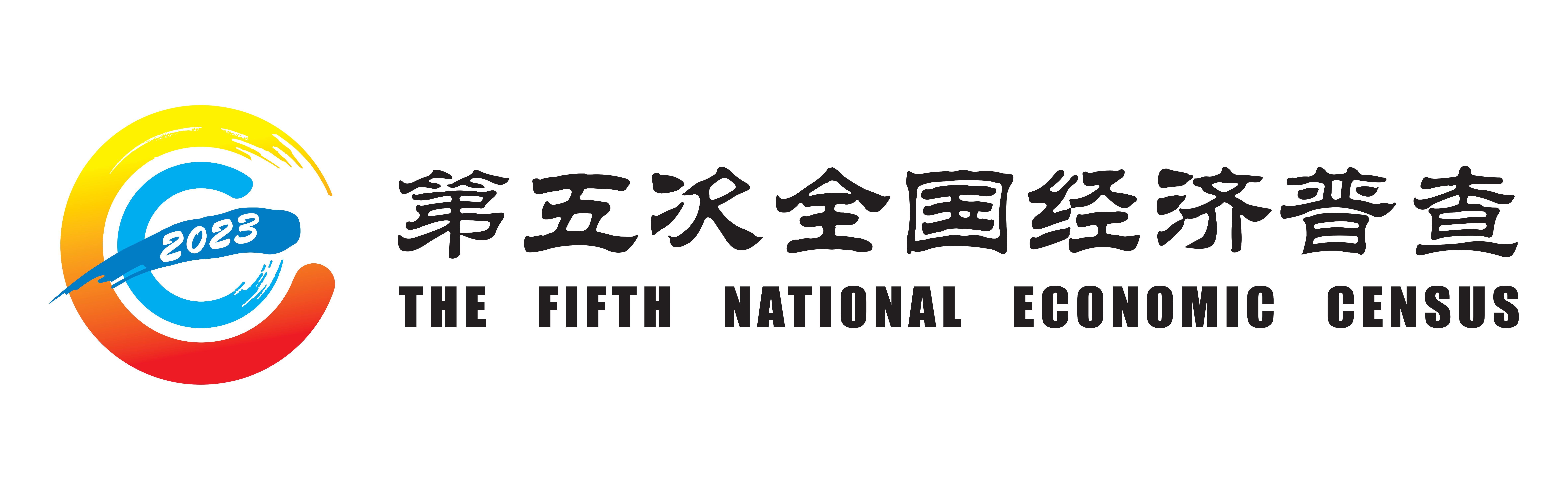 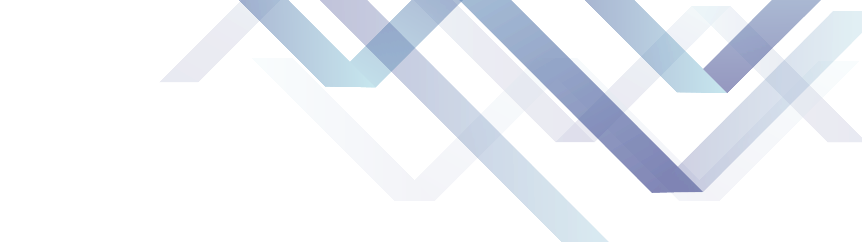 限额以上批发和零售业财务状况表（E703）
变化情况：
与年报相比新增指标21个。其中，资产负债类15个，损益类6个。
与四经普相比指标数持平。
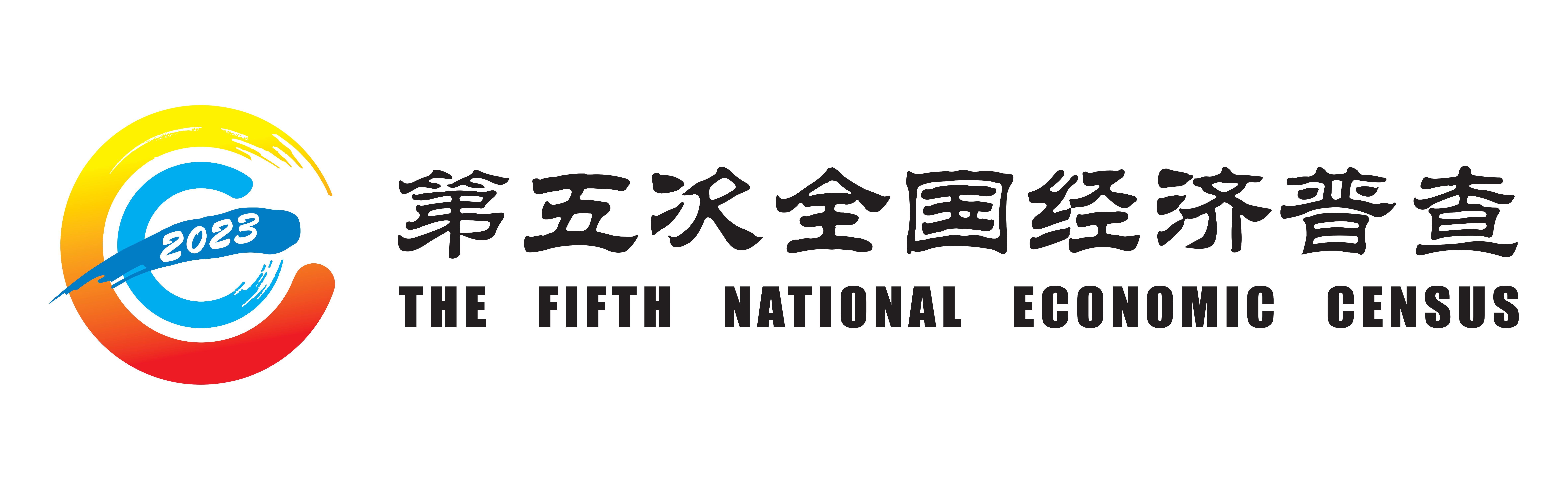 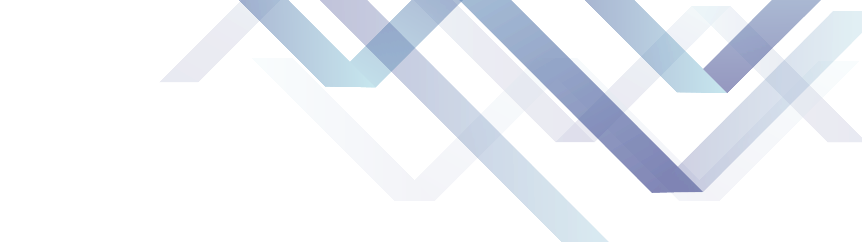 限额以上批发和零售业经营情况表（E704）
1.变化情况：限额以上批发和零售业经营状况表与年报相比无变化。
2.重点说明：
（1）通过公共网络实现的商品销售额
公共网络包括计算机互联网、移动互联网等；
以获取订单方式判定是否为互联网销售，付款可以在网上进行，也可以在网下进行。获取订单的网络交易平台应包括自建网站和非自营平台（第三方交易平台）。
可参考以下取数途径填写，注意填写时须减去退货金额：
支付宝：商家中心—业务查询——资金业务——卖出交易、交易退款（含交易金额、实收金额、退款金额）
赤兔名品（天猫平台）：收入为：店铺绩效——综合分析——汇总专项，分析——退款情况分析
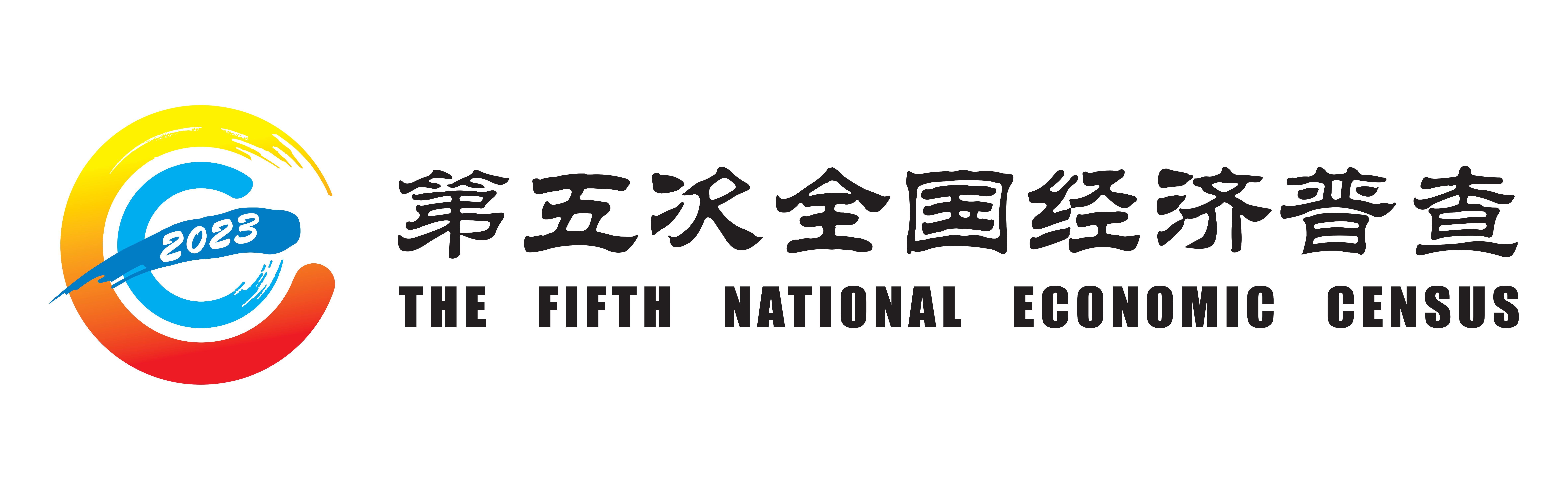 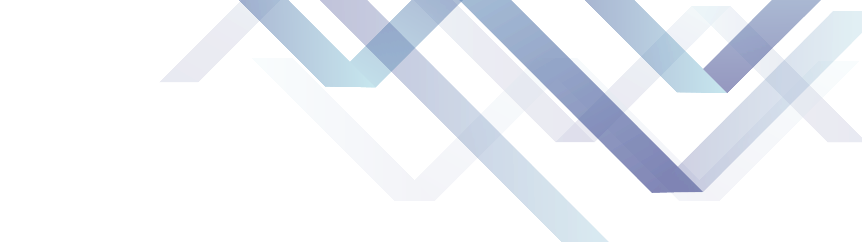 1688卖家工作台：交易——交易收支查询
生e经（天猫）：销售分析——销售指标及趋势
微信小程序：数据统计（含商品名称、销售量、微信支付、余额支付、总销售额）
生意参谋：首页——运营视窗——整体看板（数据含支付金额、访客数、成功退款金额）
或者：交易——交易分析——交易概况——交易总览（支付金额）
京麦（京东平台）：店铺管理——结算管理——账单查询（含月度支出、收入数据）
京东商智：首页——实时指标——实时销售进度（本年累计交易额）
拼多多：商家后台——数据中心——交易数据——数据总览——支付金额
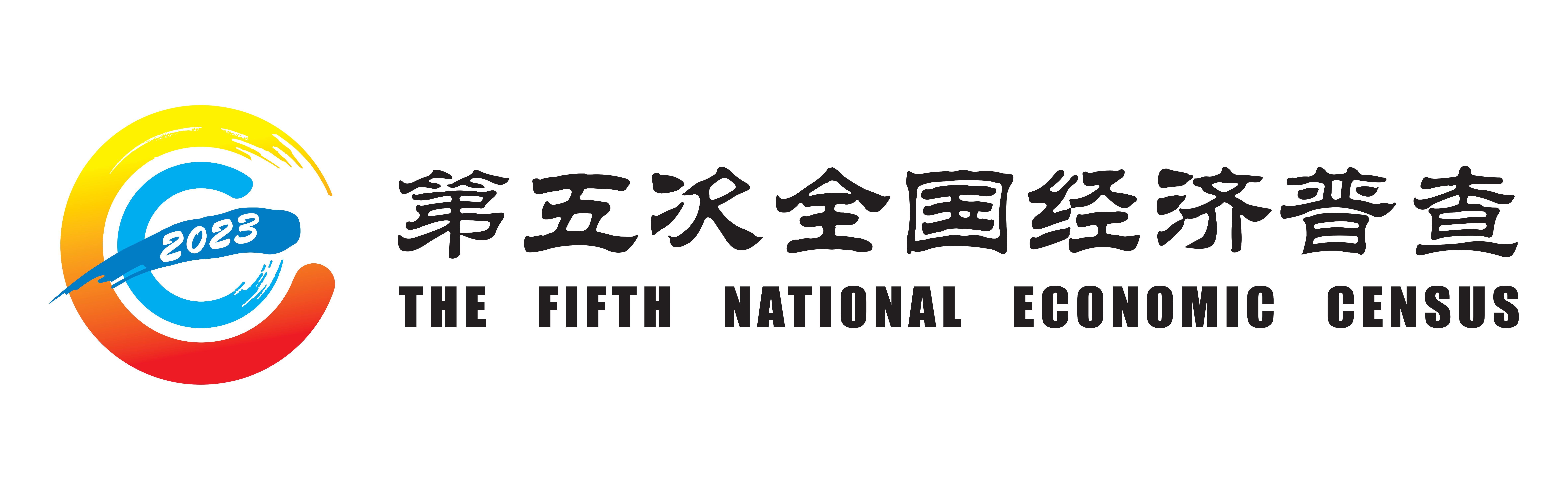 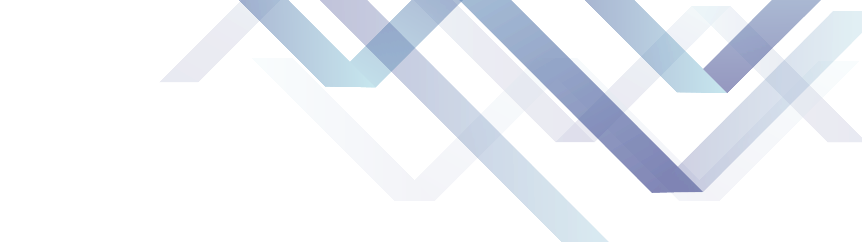 账房：收支查询——支出情况（月度，含本月支出、本月付款，本月交易额）
抖音：营销中心——月账单（含订单数、总收入、总支出、净收益）
（2）零售额：指售给个人用于生活消费和社会集团用于公共消费的商品金额。统计范围不包括售给个体、社会集团、企事业单位用于生产、经营、科研的商品，也不包括以投资为目的商品，如黄金、收藏品等。
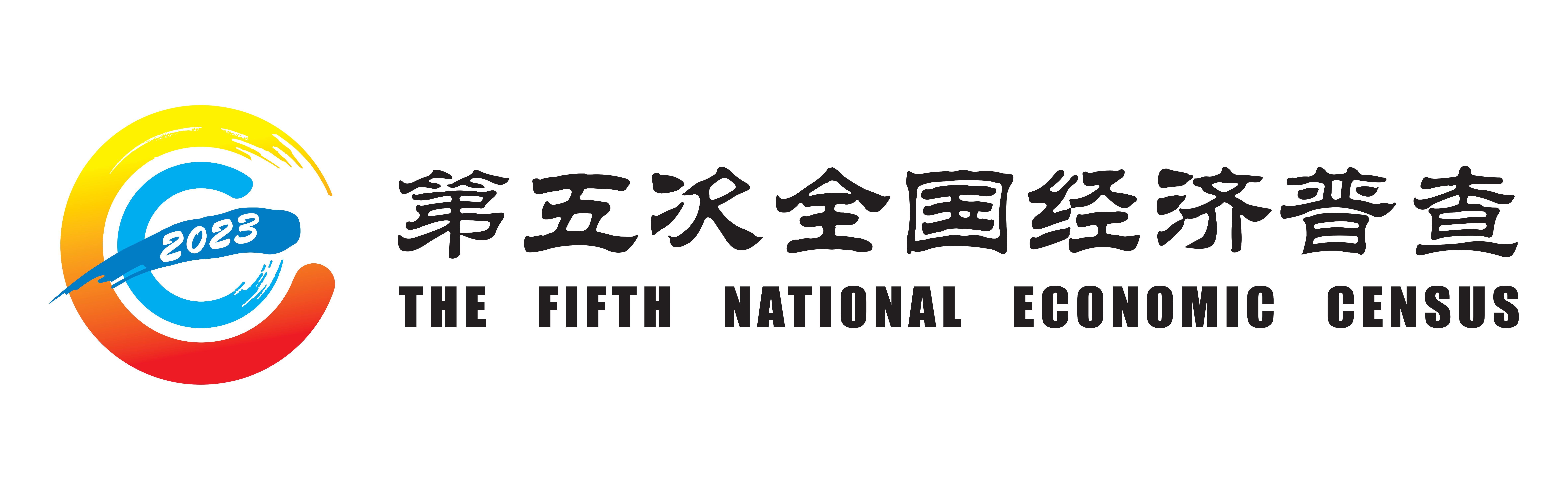 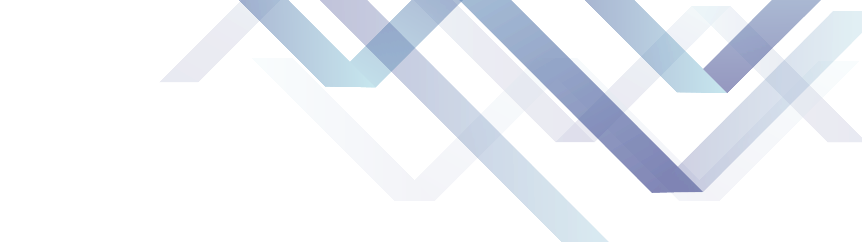 限额以上住宿和餐饮业财务状况表（S703）
变化情况：
与年报相比新增指标21个。其中，资产负债类15个，损益类6个。
与四经普相比指标数持平。
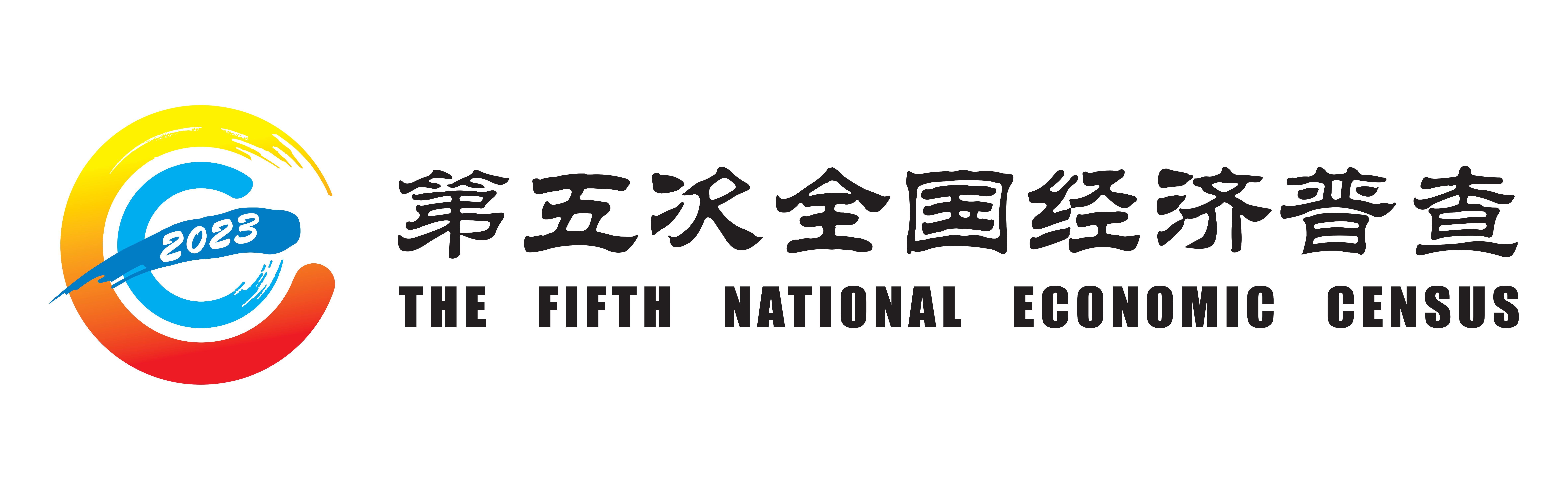 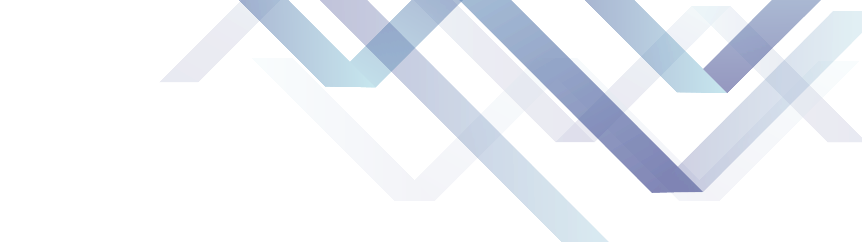 限额以上住宿和餐饮业经营情况表（S704）
1.变化情况：限额以上住宿和餐饮业经营状况表与年报相比无变化。
2.重点说明：
通过公共网络实现的客房收入、通过公共网络实现的餐费收入
公共网络包括计算机互联网、移动互联网等；
以获取订单方式判定是否为互联网销售，付款可以在网上进行，也可以在网下进行。获取订单的网络交易平台应包括自建网站和非自营平台（第三方交易平台）。
可参考以下取数途径填写，注意填写时须减去退货金额：
美团外卖商家版APP：门店运营—财务对账—查看账单数据（可查看外卖订单、订单退款、保险费用、餐损赔付等细项。“合计”金额数值，是实际收入）；
饿了么商家版APP：店铺管理—数据中心；
携程酒店商家APP：钱包—账单；
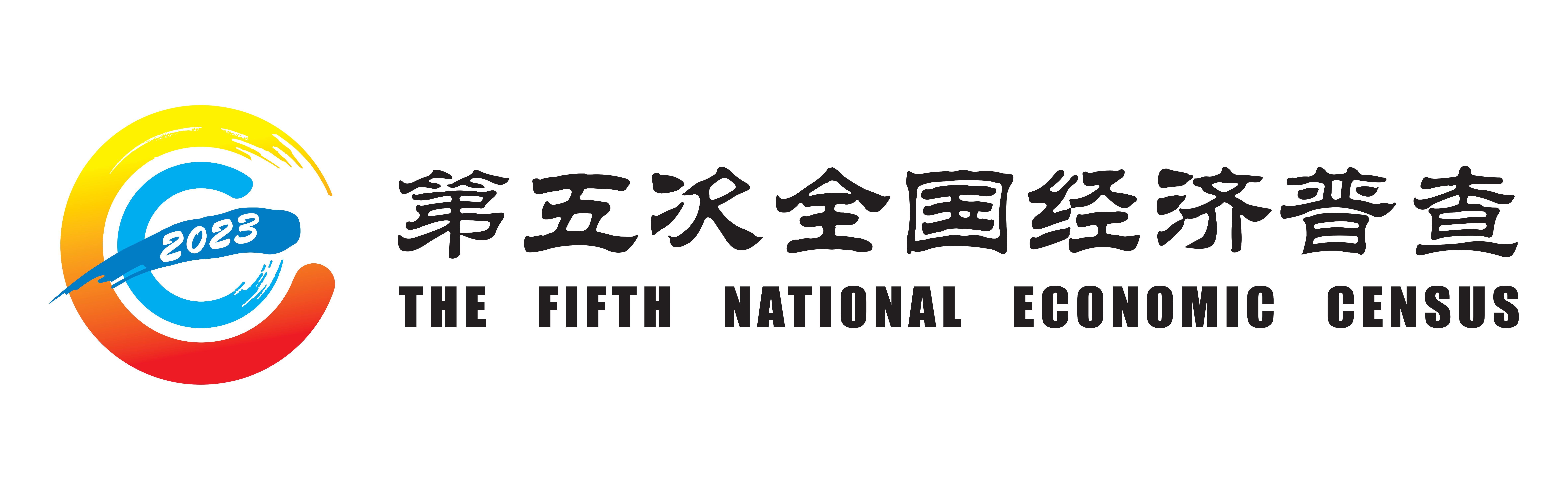 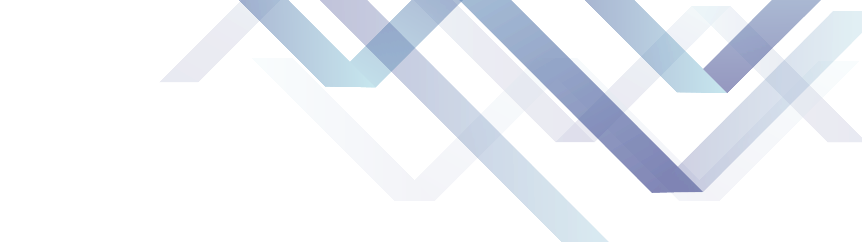 数字经济活动情况（709-2表）
指标填写方法：批发和零售业、住宿和餐饮业：13、15、16指标可依据“信息通信技术应用和数字化转型情况”（709-1表）中“从事信息技术工作的人员”数或工资数占全部人员的比重测算。
注意：与经营情况表E704“通过公共网络实现的商品销售额”指标区别。
“通过公共网络实现的商品销售额”数字化、信息化技术的参与仅包括通过公共网络交易平台获得订单，范围较窄，正常情况下，709-2表填写的商品销售额其中项应大于等于E704表中“通过公共网络实现的商品销售额”的数值。
指标13测算结果如小于本单位在“限额以上批发和零售业经营情况”（E704表）中填报的“通过公共网络实现的商品销售额”则以其中较大者填报。销售额含增值税。
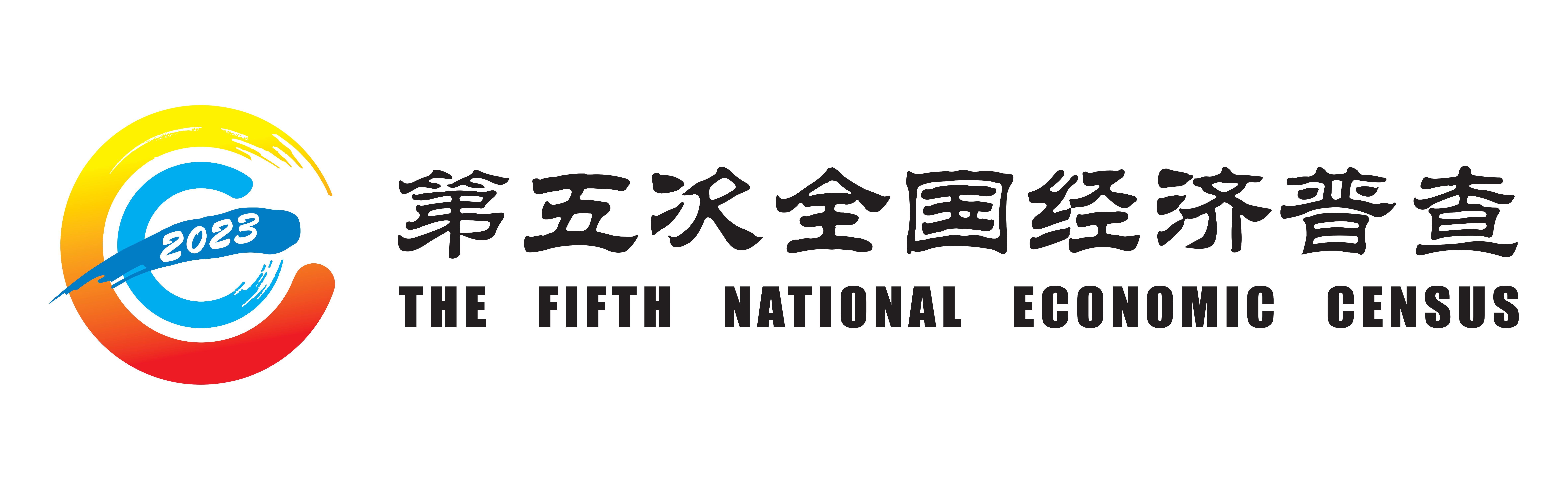 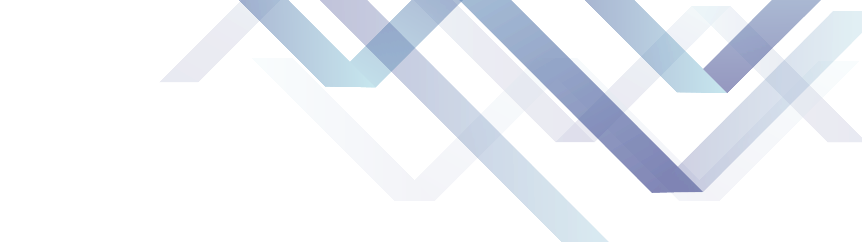 数字经济活动情况（709-2表）
注意：与经营情况表S704“通过公共网络实现的客房收入”、“通过公共网络实现的餐费收入”指标区别。
“通过公共网络实现的客房收入”、“通过公共网络实现的餐费收入”数字化、信息化技术的参与仅包括通过公共网络交易平台获得订单，范围较窄，正常情况下，709-2表填写的住宿和餐饮营业额其中项应大于等于S704表中“通过公共网络实现的客房收入”、“通过公共网络实现的餐费收入”的数值。
指标15测算结果如小于本单位在“限额以上住宿和餐饮业经营情况”（S704表）中填报的“通过公共网络实现的客房收入”，指标16测算结果如小于“通过公共网络实现的餐费收入”，则以其中较大者填报。营业额均含增值税。
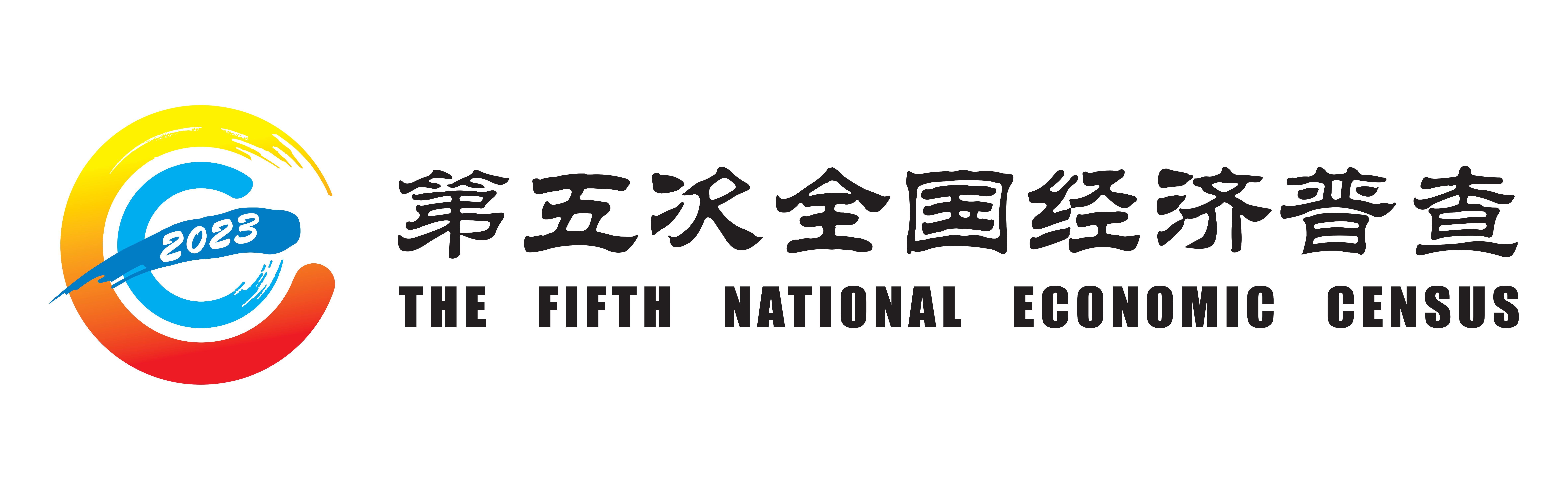 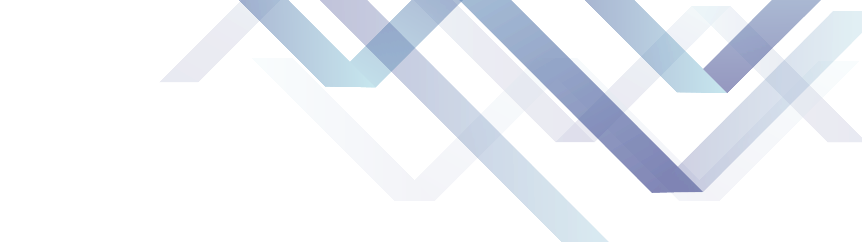 企业法人主要经济指标（711-3表）
1.所有企业填报部分
变化情况：
新增指标10个，其中资产负债类3个，损益类7个。
新增“净服务收入”指标设置为仅服务业单位可见，批零住餐单位无需填报。
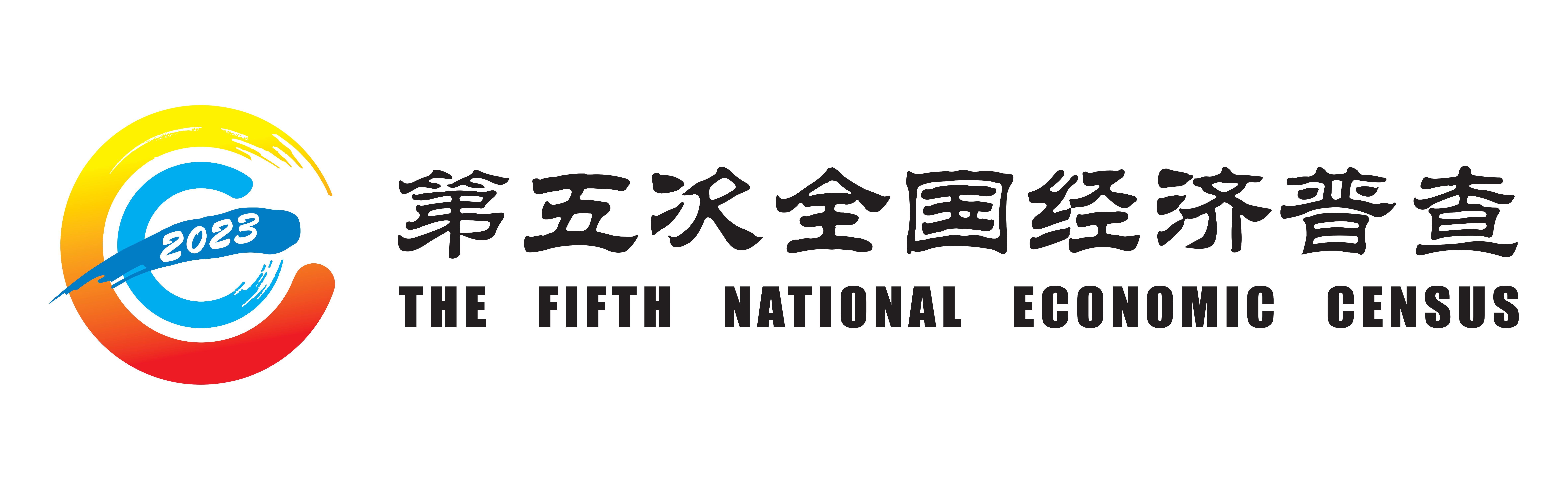 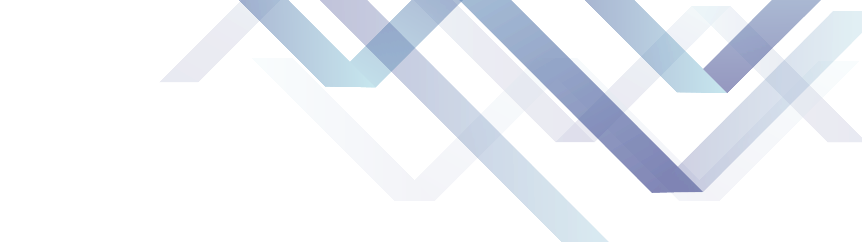 2.批零住餐经营情况部分
（1）变化情况：
新增：批零单位新增“通过公共网络实现的零售额”指标，新增商品分类零售额分组；住餐单位新增“通过公共网络实现的客房收入”和“通过公共网络实现的餐费收入”指标。
删除：住餐单位删除“通过公共网络实现的营业额”指标。
修改：与四经普相比，将“批发和零售业年末零售营业面积”和“住宿和餐饮业年末餐饮营业面积”由基本情况表转移至经营情况部分填报。
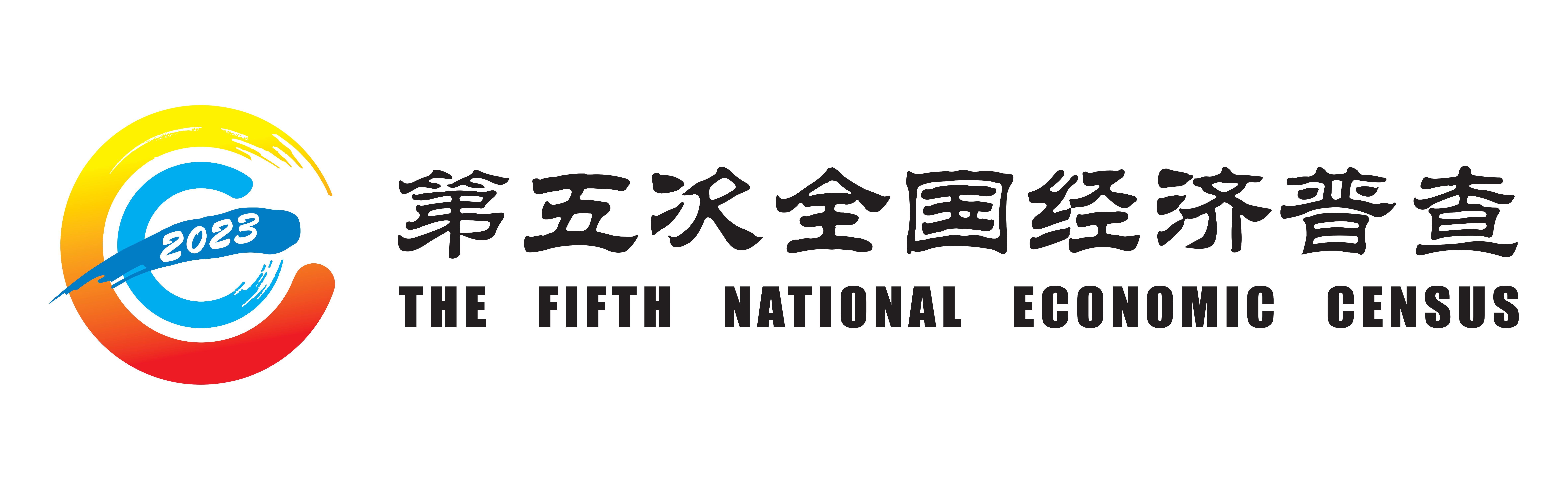 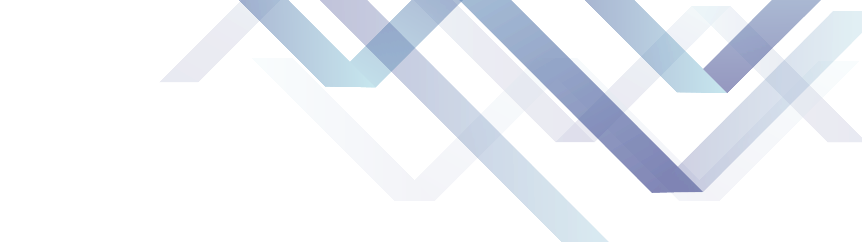 （2）重点说明：
一是相对专项试点，按商品分类填报的零售额类别数量已进一步精简；
二是商品分类各分项之和应等于零售额；
三是行业代码应与商品类值相匹配，如行业代码前缀为“522食品、饮料及烟草制品专门零售”，则粮油食品、饮料、烟酒类填报零售额应大于0。
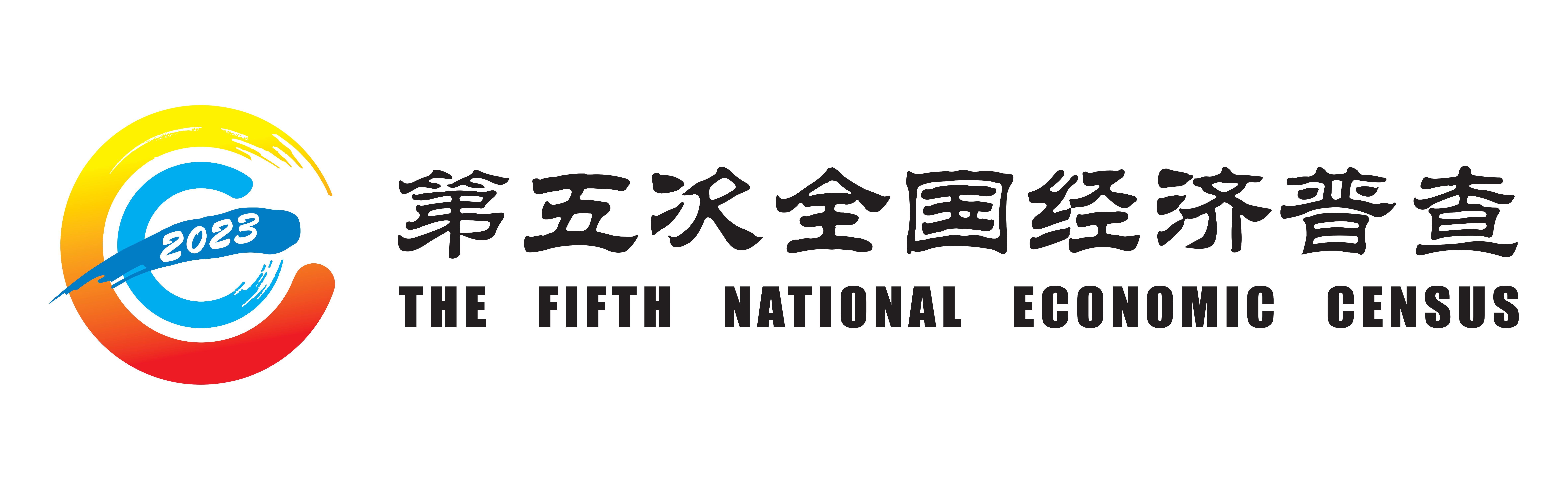 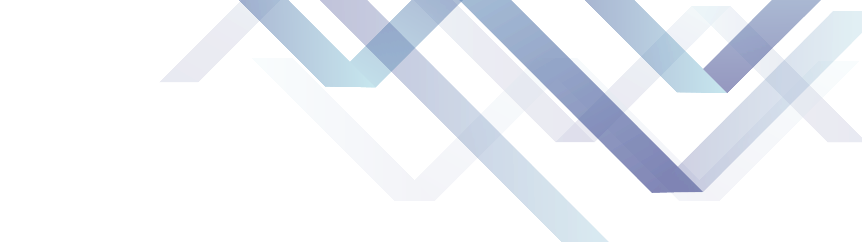 个体经营户调查
1.变化情况：
（1）抽样方案
抽样方法由以省为总体改为按照专业分出子总体后再进行后续抽取
进一步优化抽样代表性的问题
（2）调查表式
个体经营户抽样调查表（712）
一是调整指标顺序；
二是全年营业收入其中项由“通过网络实现的销售额”改为“通过网络实现的营业收入”。注意！两个指标均为不含税口径！
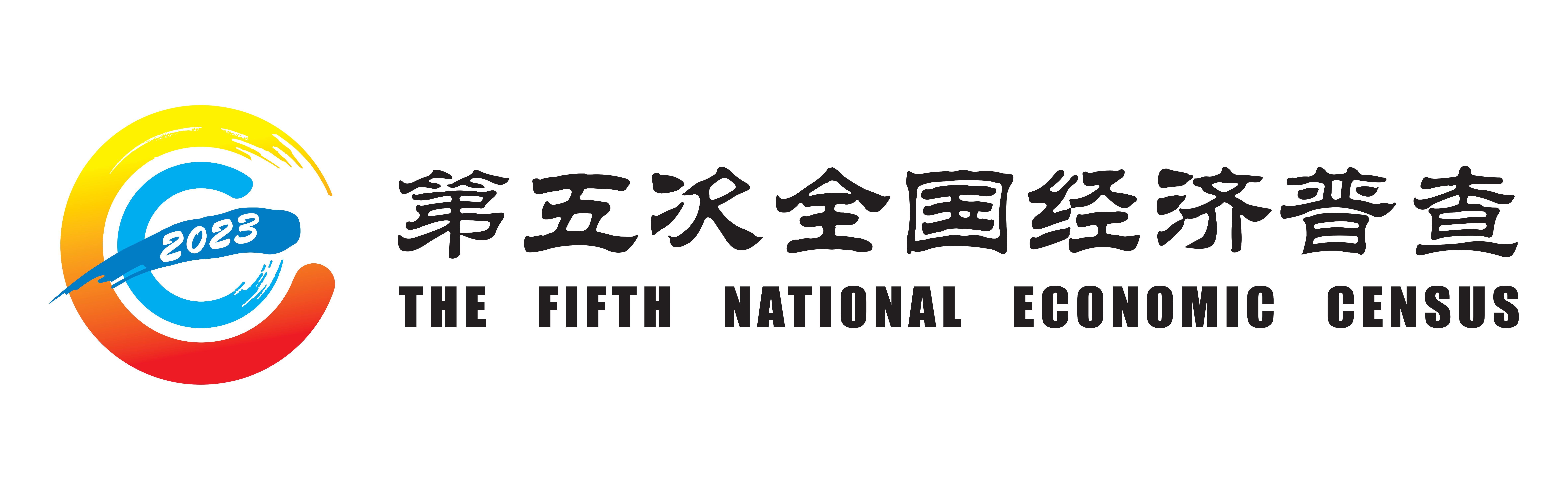 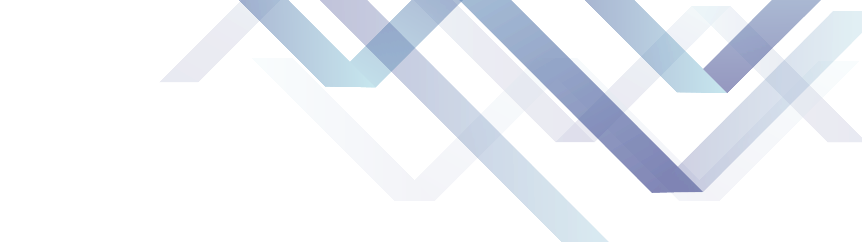 2.重点说明：
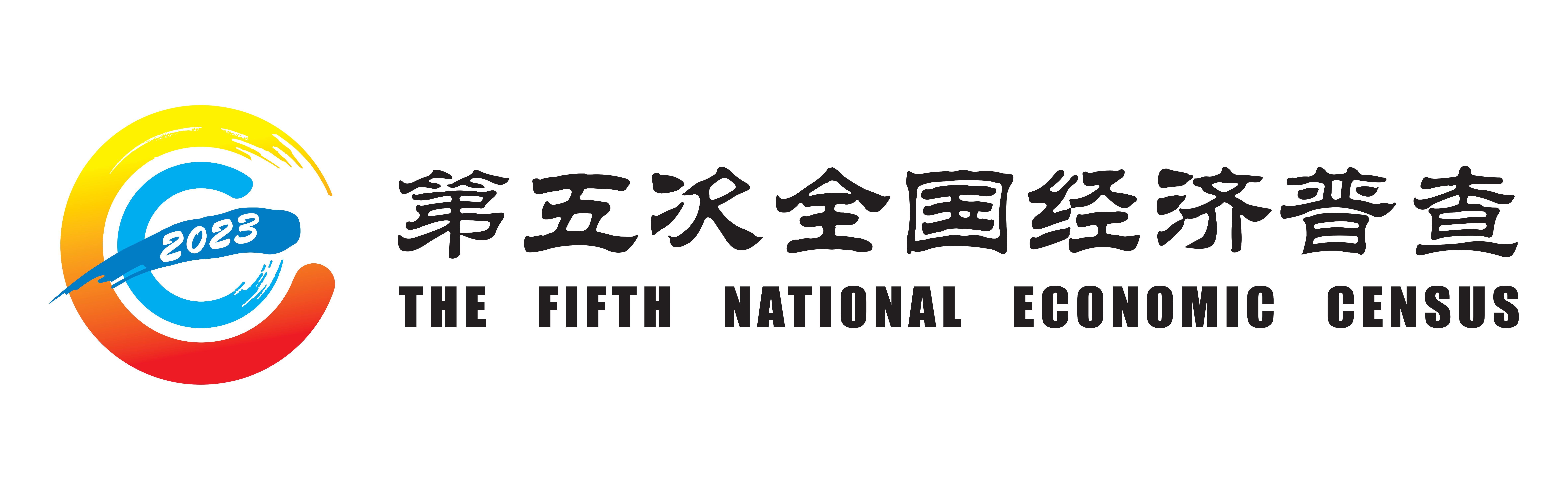 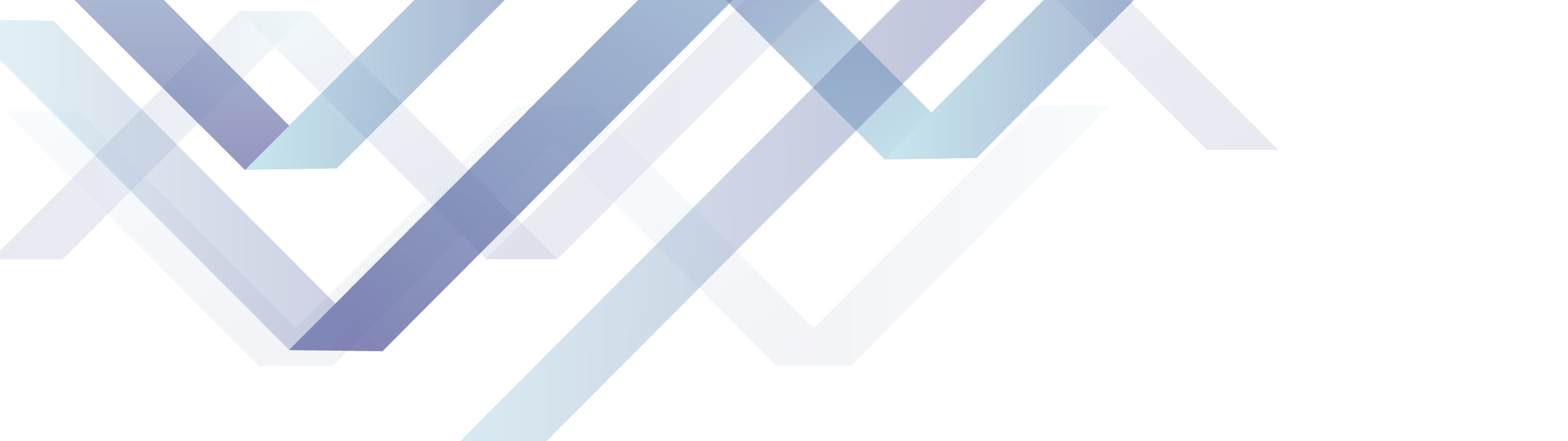 第四部分
需重点关注的问题
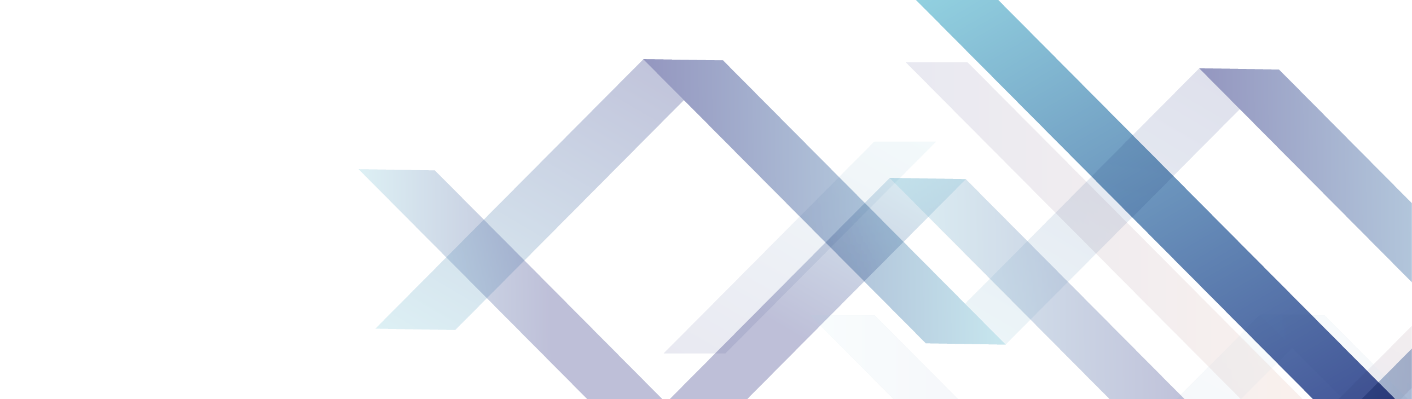 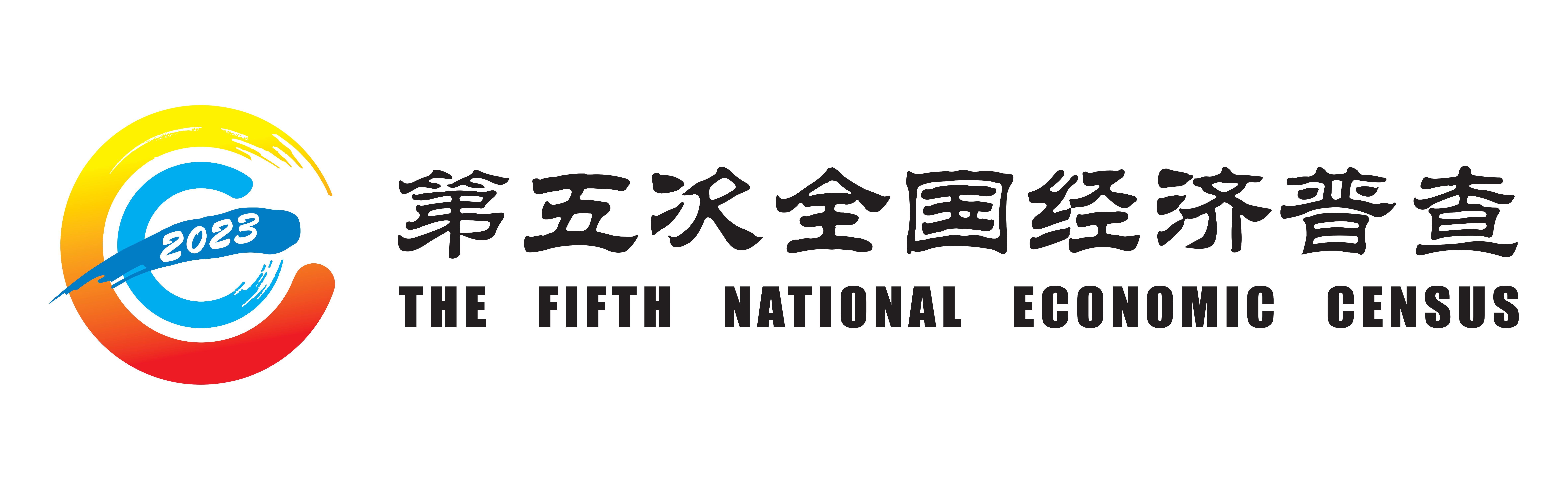 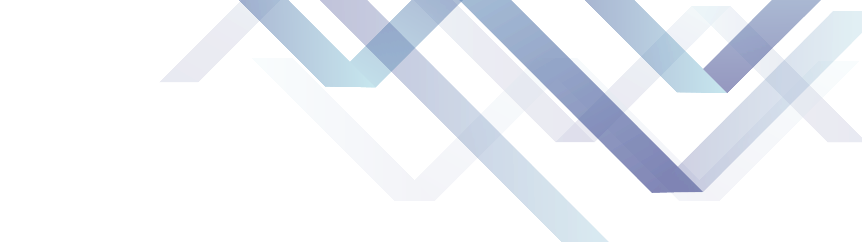 1.个体经营户清查表（722）
新增营业收入分组指标
预计今年营业收入为：  
①营业收入＜200万元  ②200万元≤营业收入＜500万元  ③500万元≤营业收入＜1000万元 
④1000万元≤营业收入＜2000万元 ⑤营业收入≥2000万元
目的：用于判断个体经营户是否纳入全面调查层
填报注意事项：询问个体经营者预计全年营业收入后要注意核实。可结合门店的客流量、营业面积等相关指标判断校准。
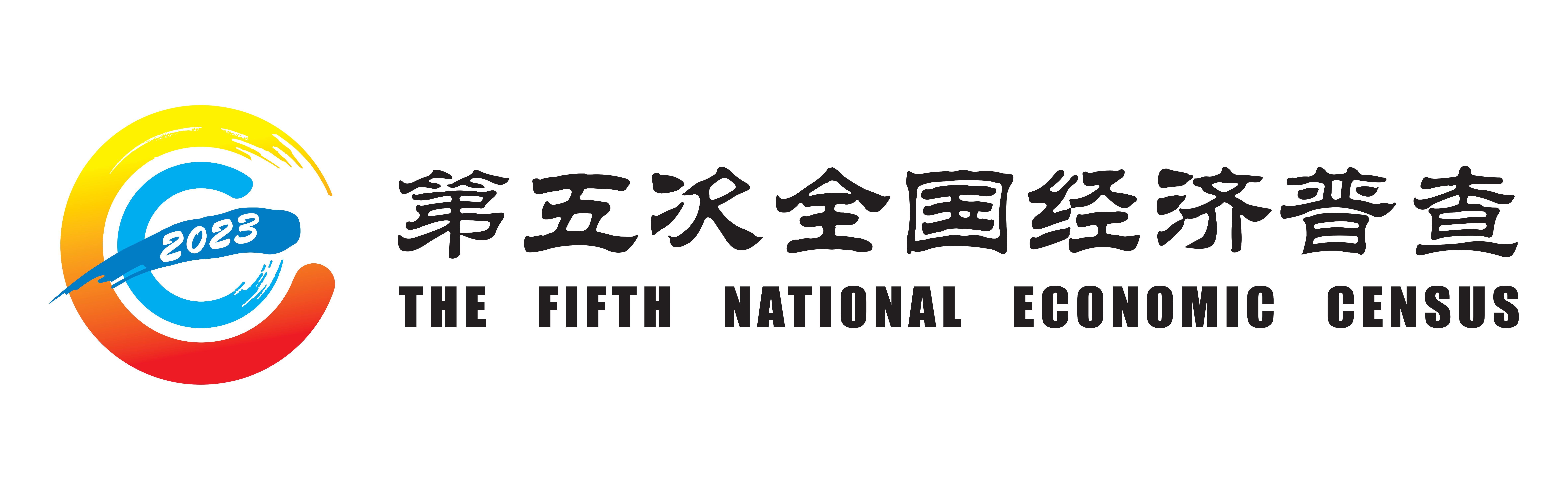 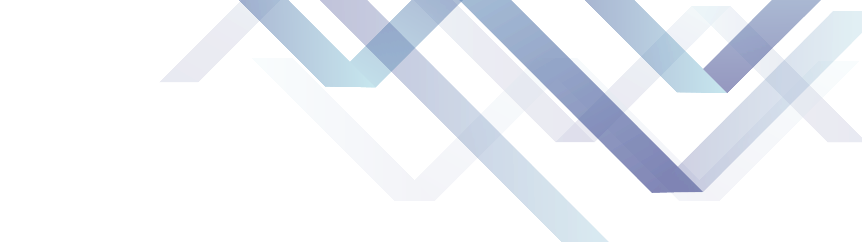 2.探索非一套表单位、个体户填报依据
综合试点结束后，参与试点或有基础的省份提交一份非一套表单位、个体户简易可行且有一定依据的数据采集流程。
清查和普查登记阶段，非一套表单位存在的最大难题——填报依据难寻。
可参考但不限于：
批发和零售业单位：进货单、出货单、收银系统；
住宿业单位：登记系统与平均价格结合；
餐饮业单位：点菜单、餐位数、客流量等；
希望相关地区在综合试点或日常工作中能摸索出一套针对非一套表单位，尤其是个体经营户的易操作、可推广、有依据的数据采集流程。
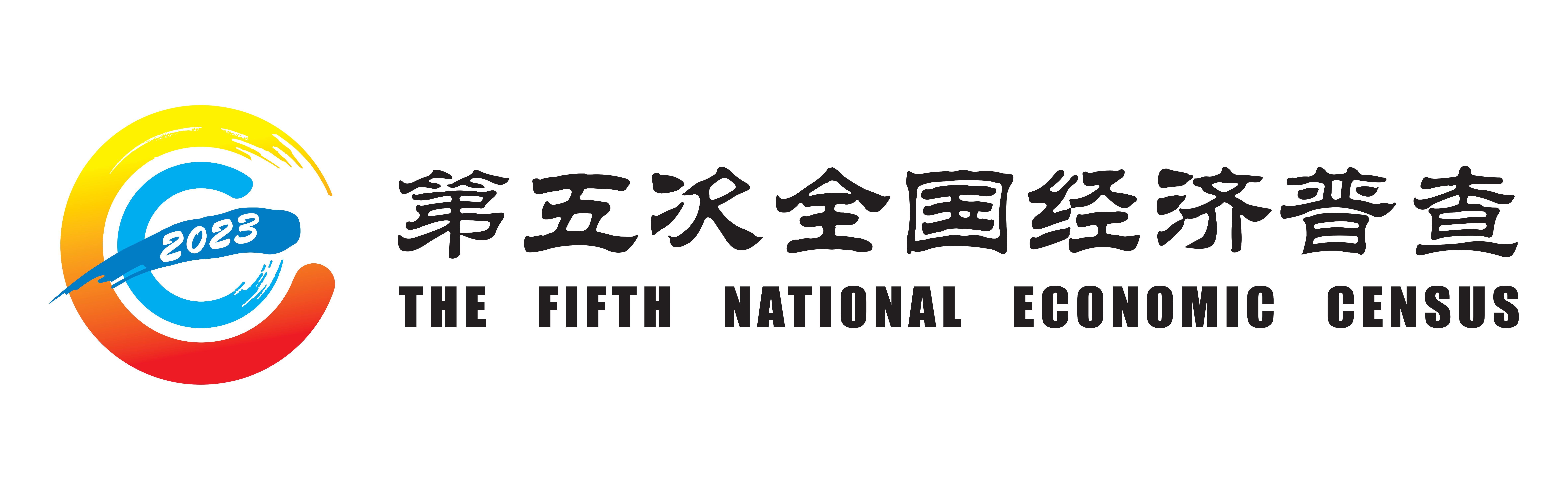 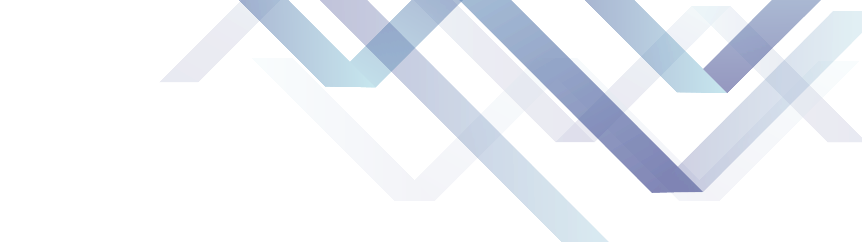 3.智能赋码-填写主要业务活动
行业活动填写有效是保障赋码正确的关键
！！！！注意：
1.主要业务活动不能出现的词条：销售，出售，经营，经销，买卖，卖**，无法确认行业属批发还是零售；
2.同一个主要业务活动描述中不能同时出现两类及以上活动类型，如同时出现批发和零售，批发和制造，加工和零售，餐饮住宿，餐饮会议，餐饮及冷饮服务等，可按照重要程度、增加值或者营业收入比重依次填写1-3种活动；
3.商品名称应具体不宜笼统，如出现“农作物”、“农资”、“农贸市场”、“农林牧渔批发”等词，应具体至何种类型农作物；“进出口”业务应列明何种商品的进出口；“餐饮业服务”应列明何种服务。
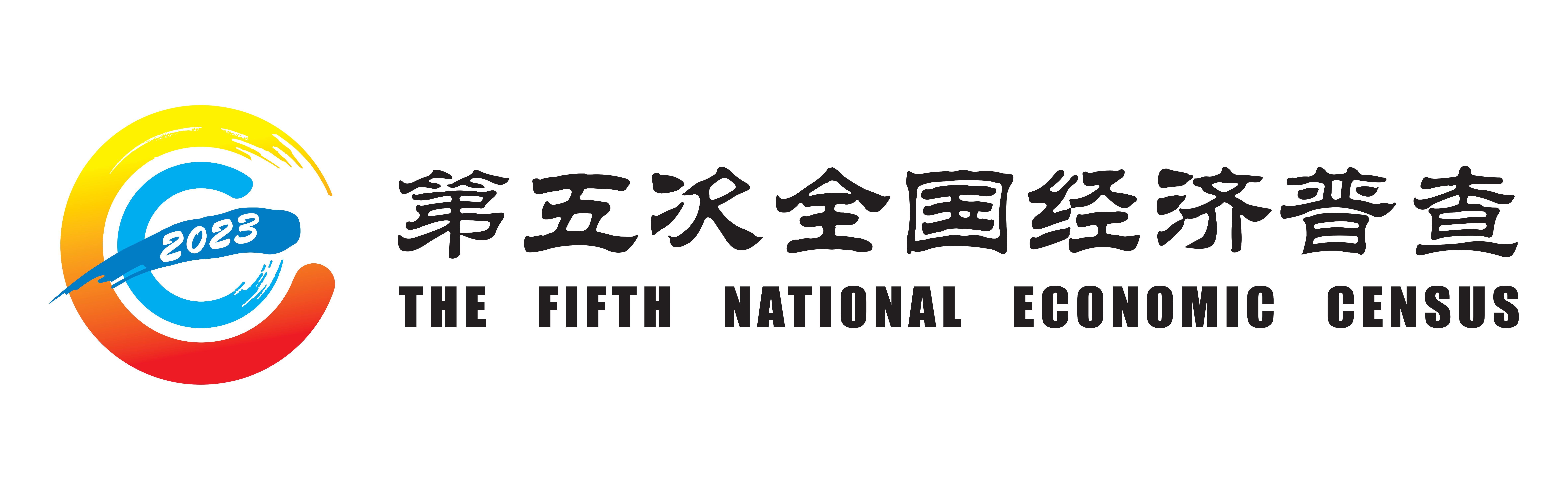 谢   谢！
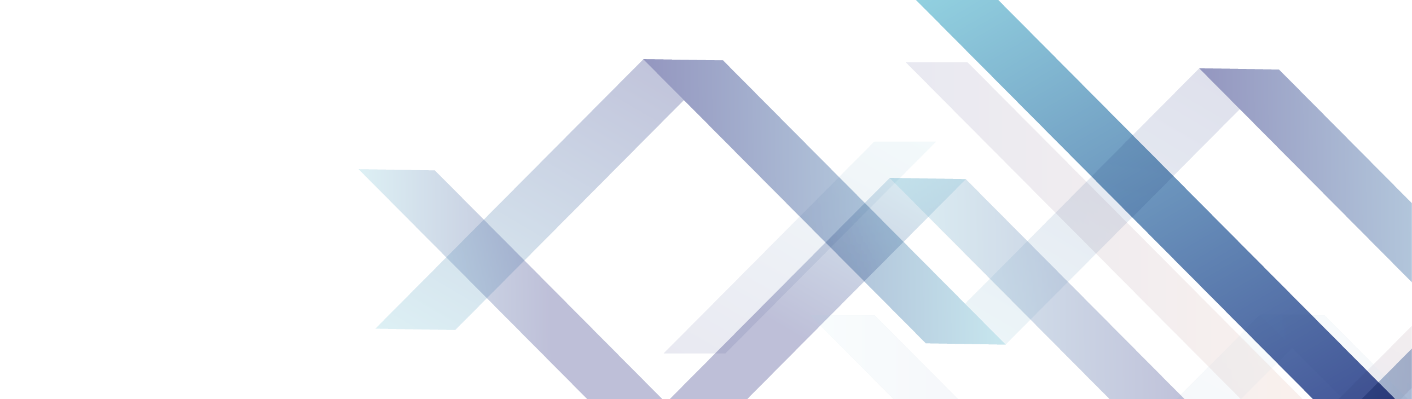